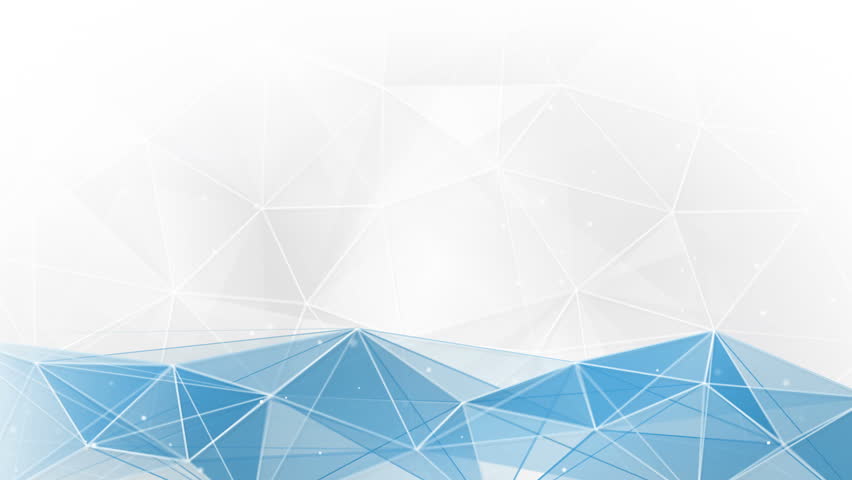 ДОСТОЙНОЕ ОБРАЗОВАНИЕ
-УСПЕШНАЯ КАРЬЕРА!
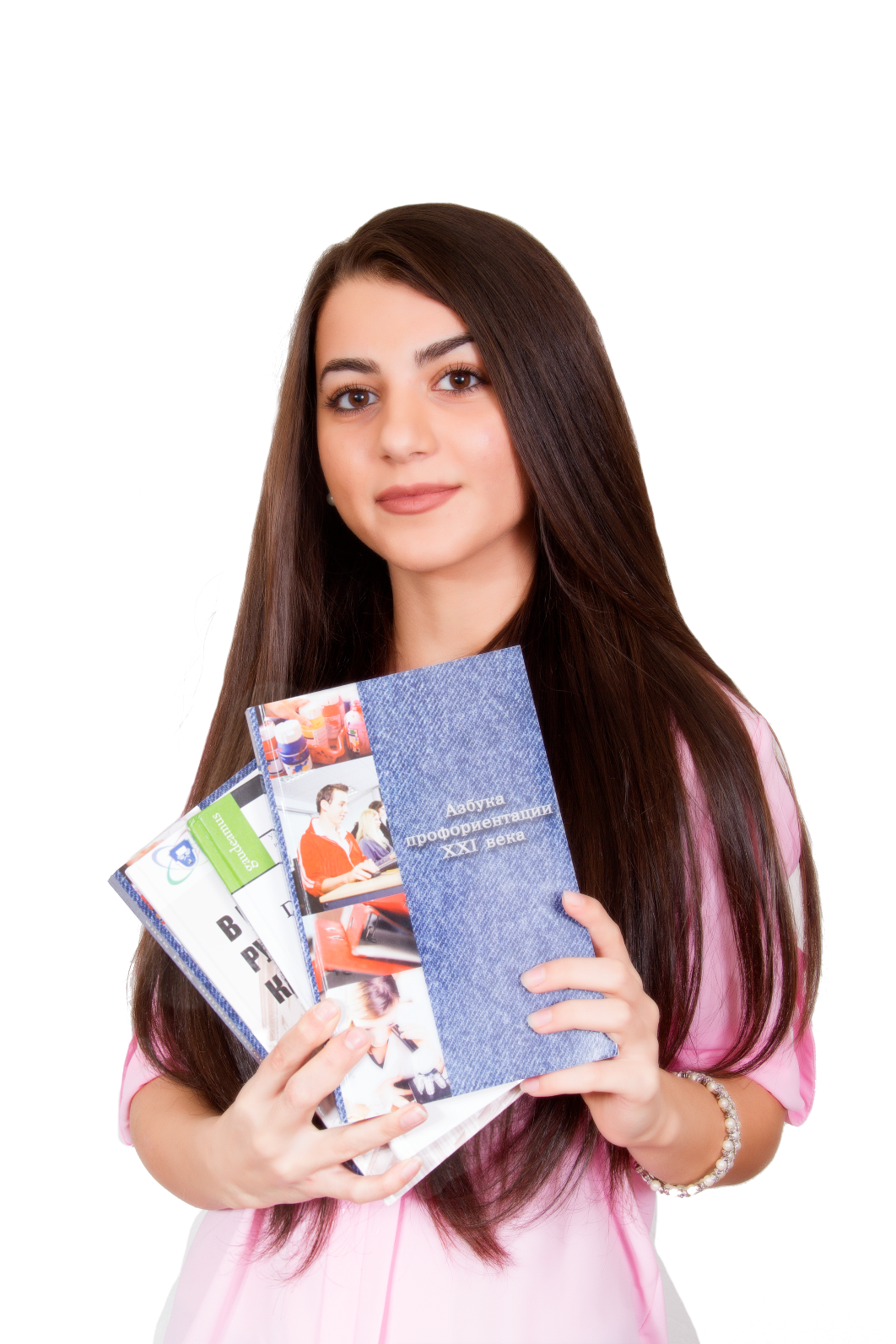 ИГРИМСКИЙ
    ПОЛИТЕХНИЧЕСКИЙ КОЛЛЕДЖ
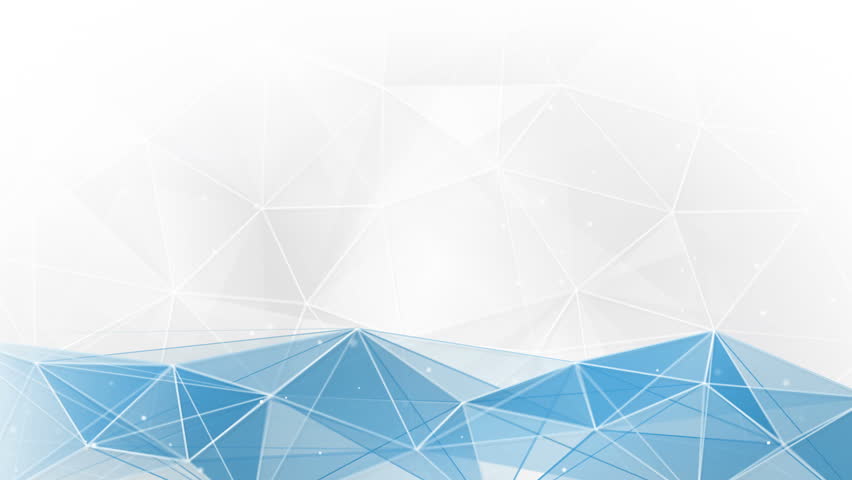 ТВОЙ ШАГ В БУДУЩЕЕ!
ПРОИЗВОДСТВЕННАЯ БАЗА
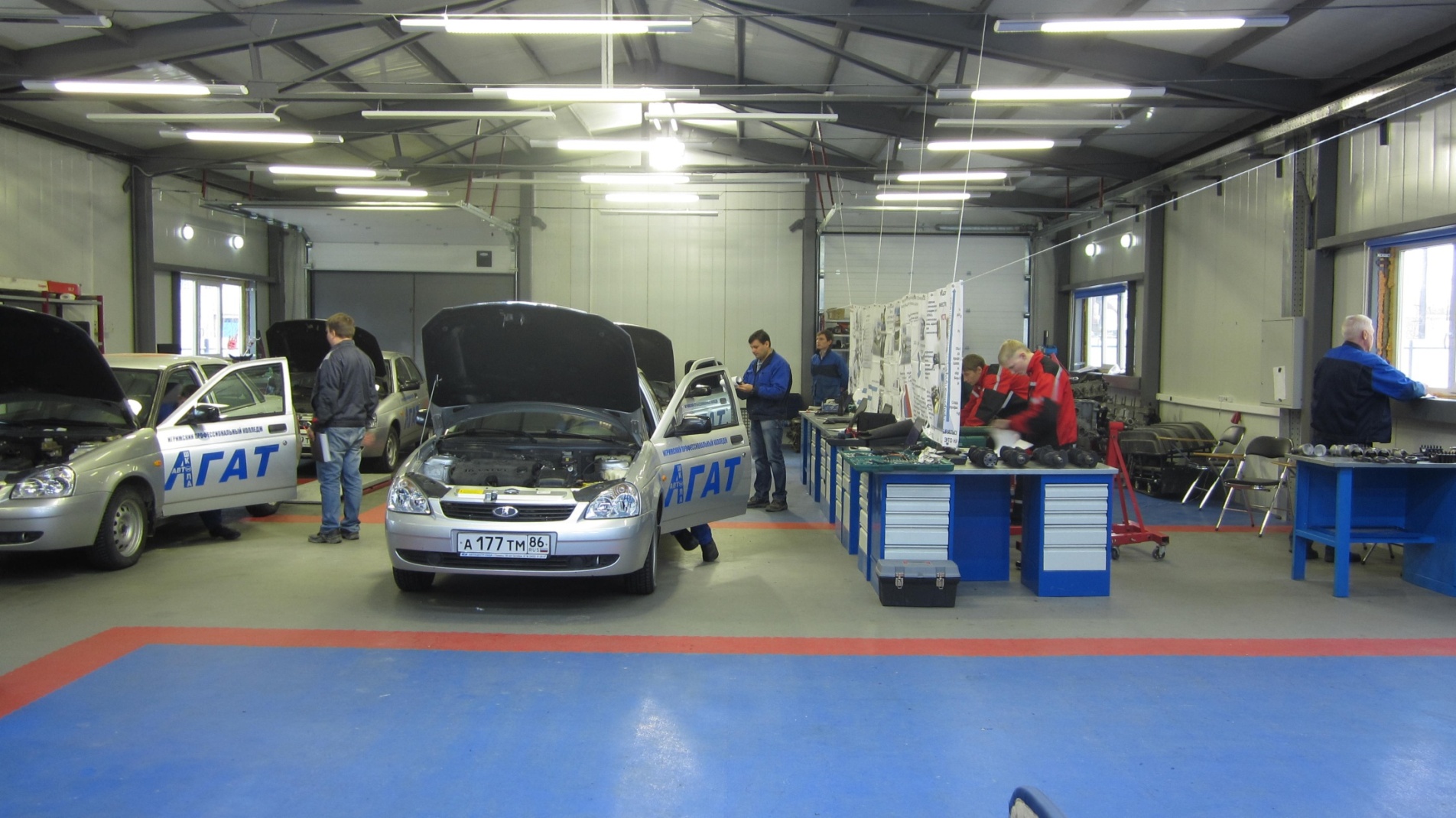 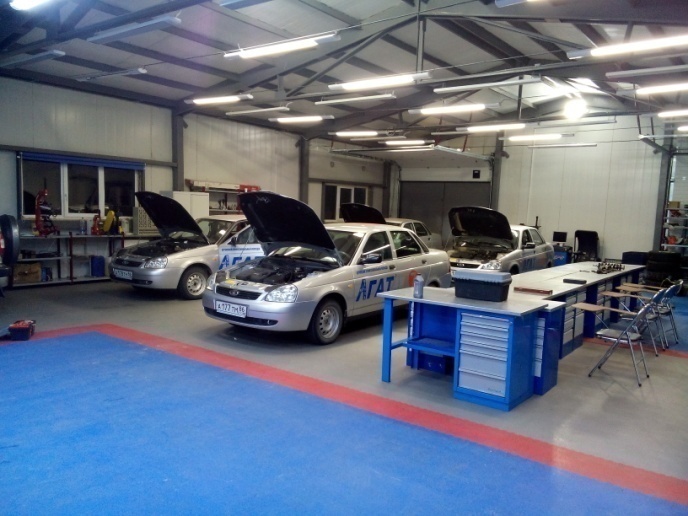 УЧЕБНЫЕ 
АВТОМАСТЕРСКИЕ
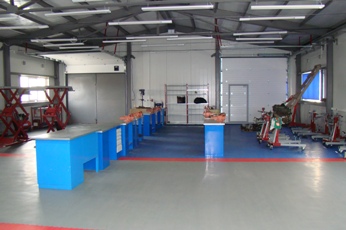 УЧЕБНО-
ПРОИЗВОДСТВЕННАЯ 
МАСТЕРСКАЯ
АТОШКОЛА «АГАТ»
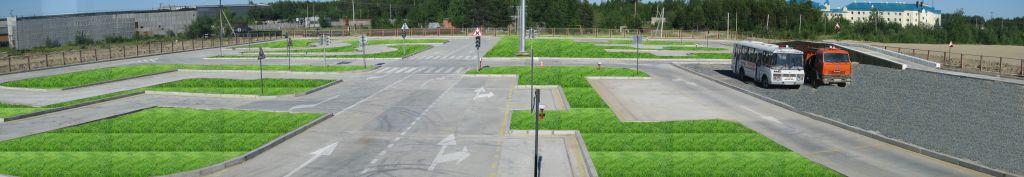 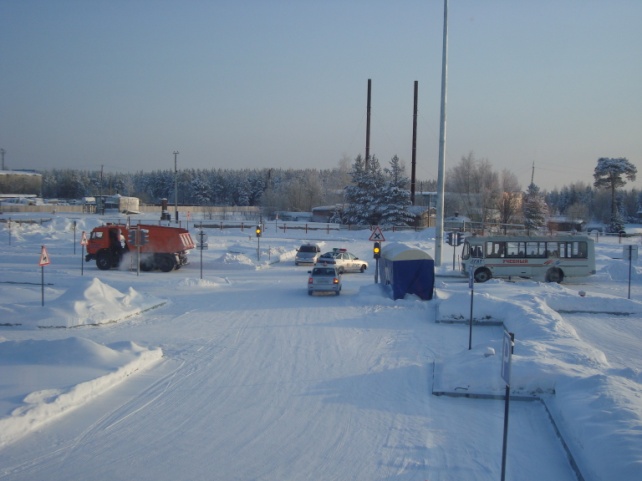 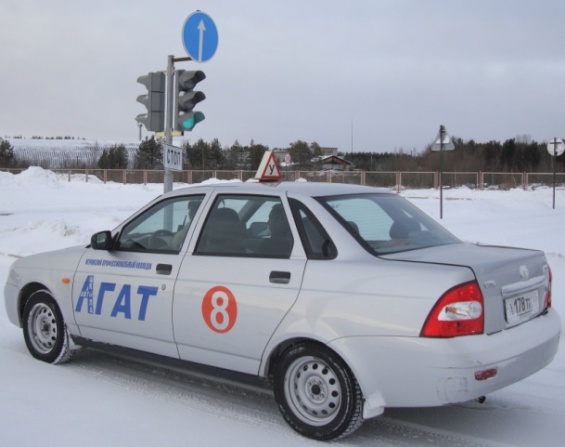 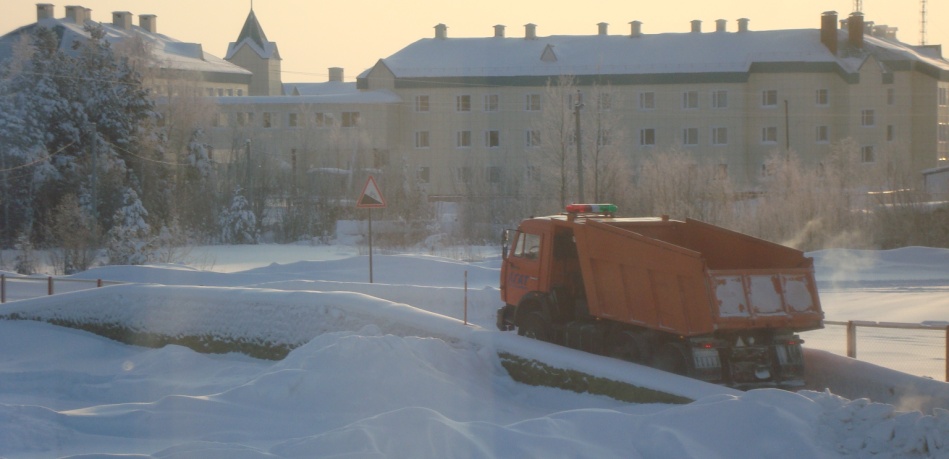 ЦЕНТР ЗДОРОВЬЯ
спортивный комплекс
галокамера
кабинет здоровья - БОС
медицинский кабинет
стоматологический кабинет
ОБЩЕЖИТИЕ
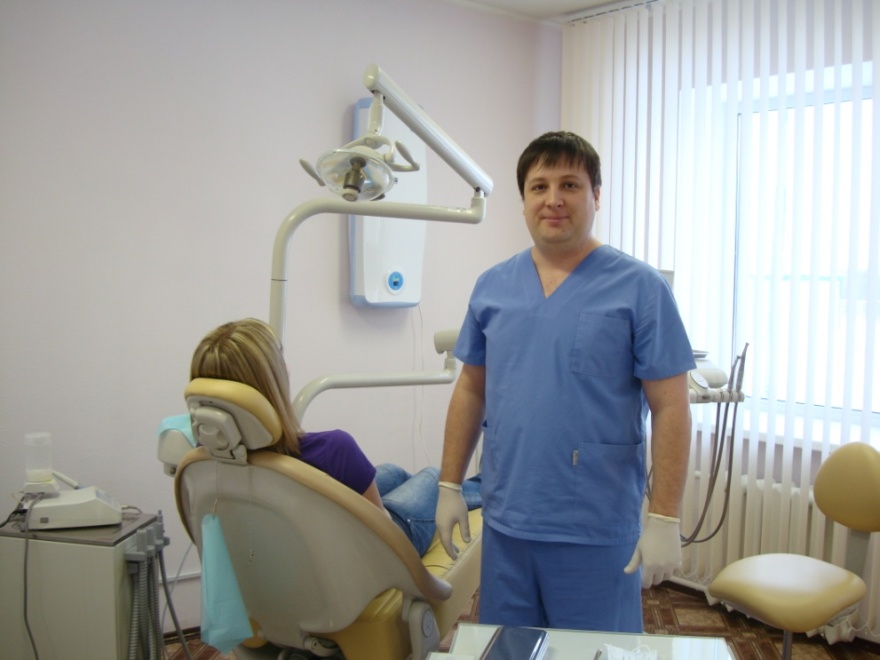 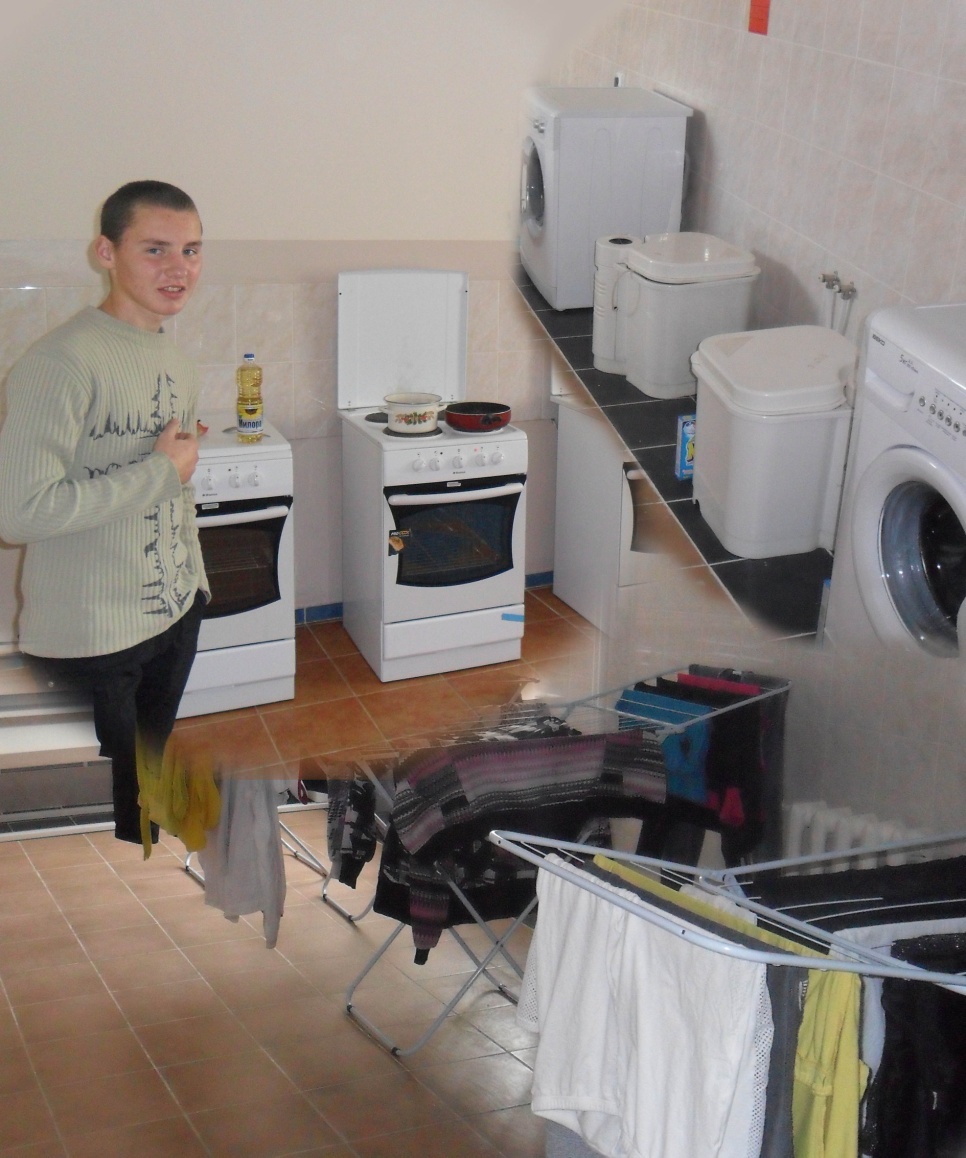 172 РУБ. 
В МЕСЯЦ
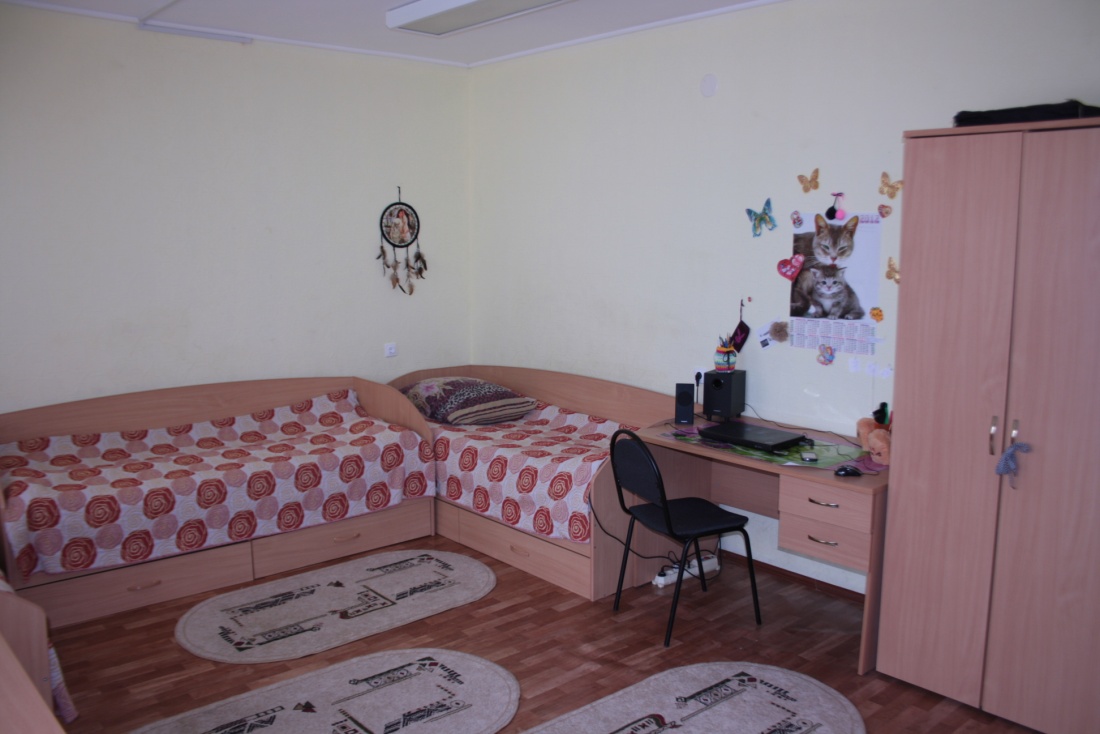 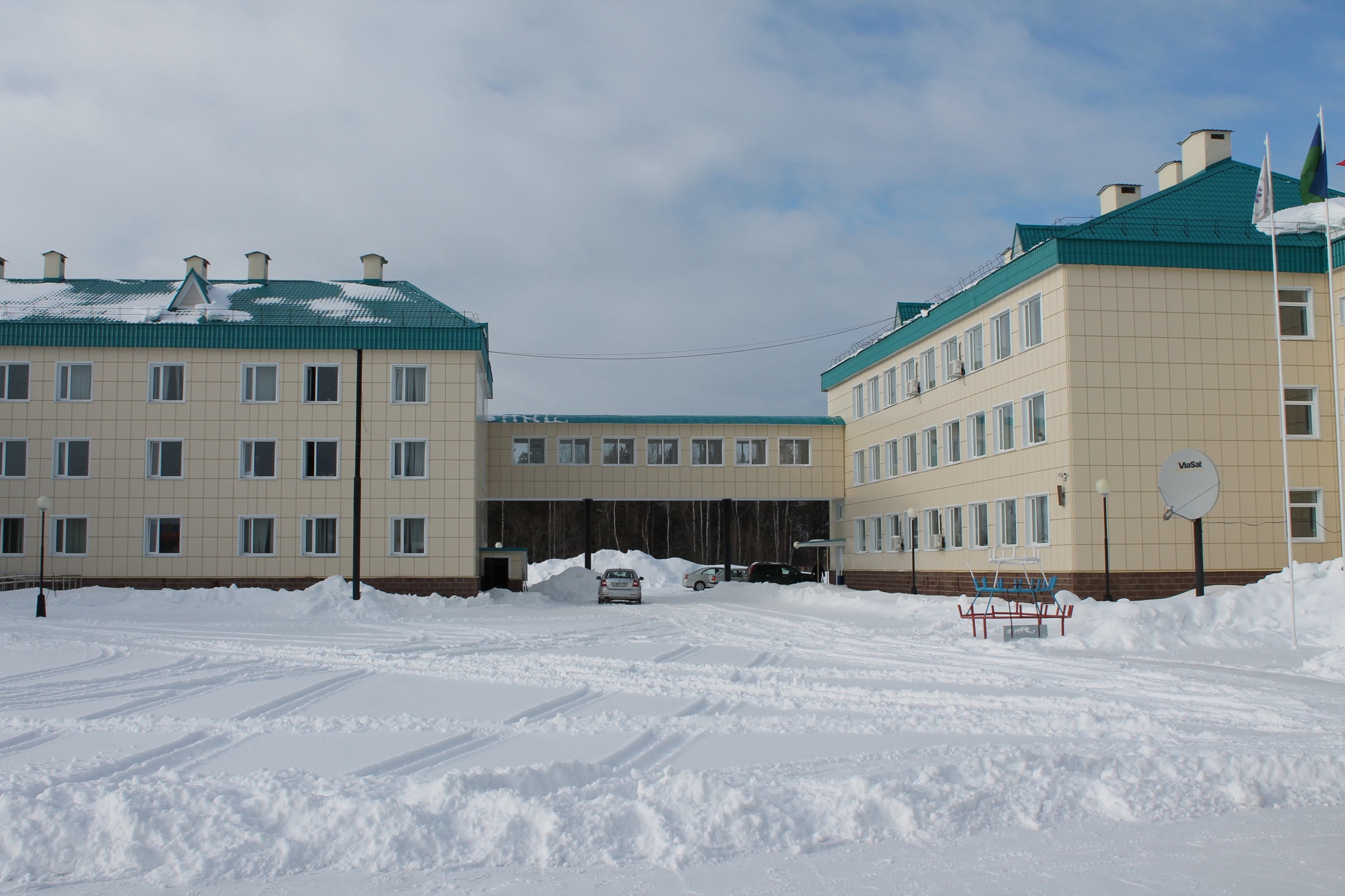 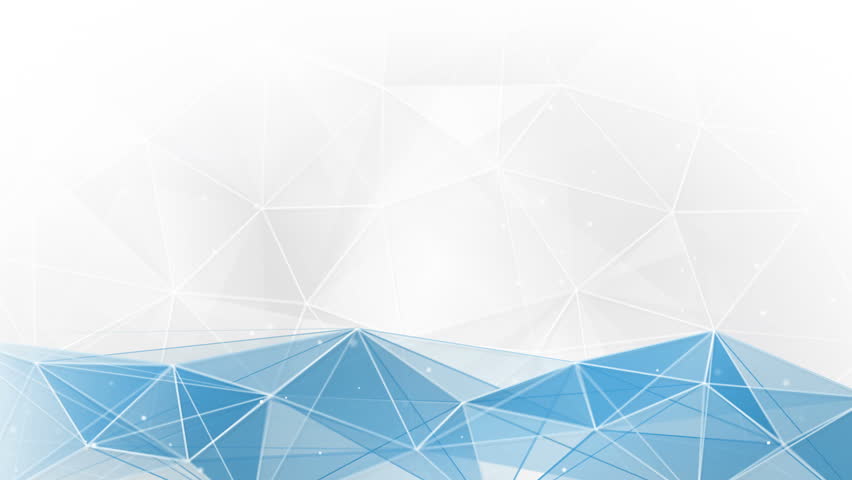 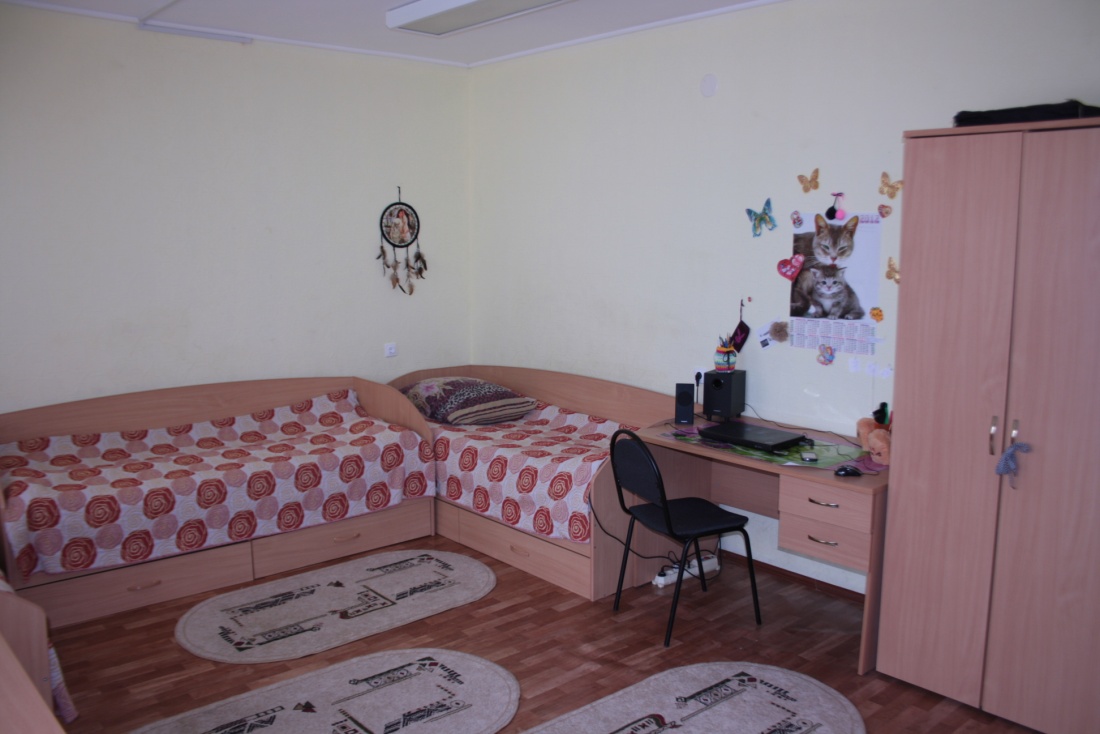 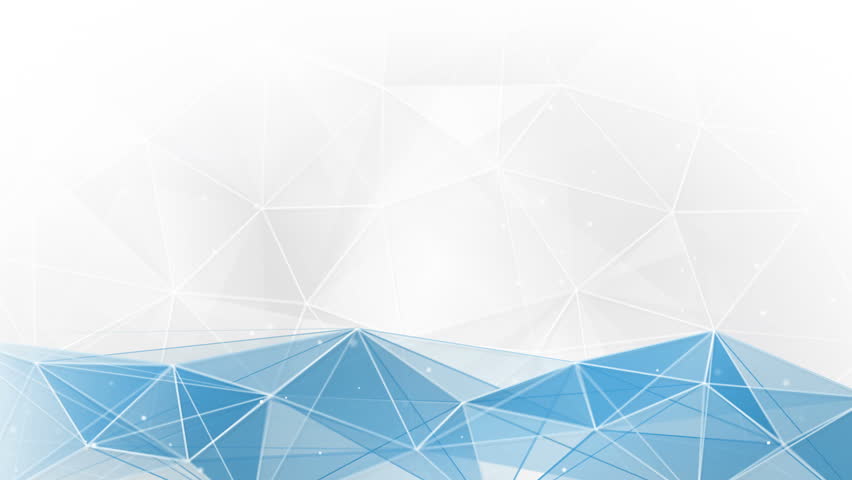 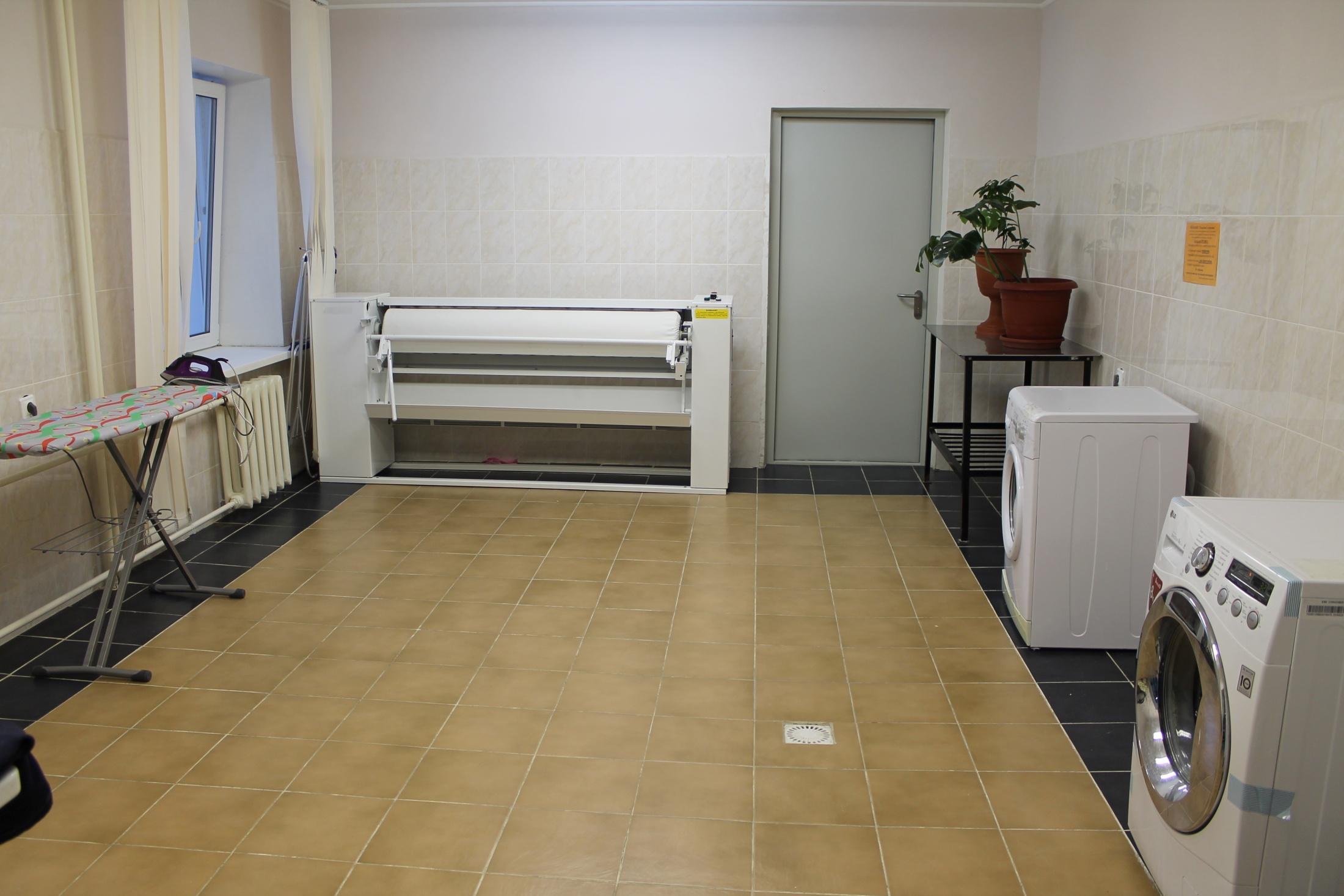 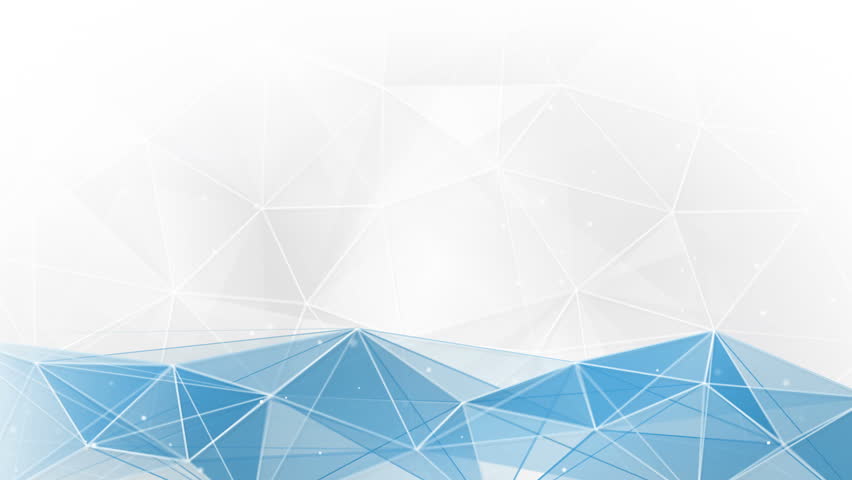 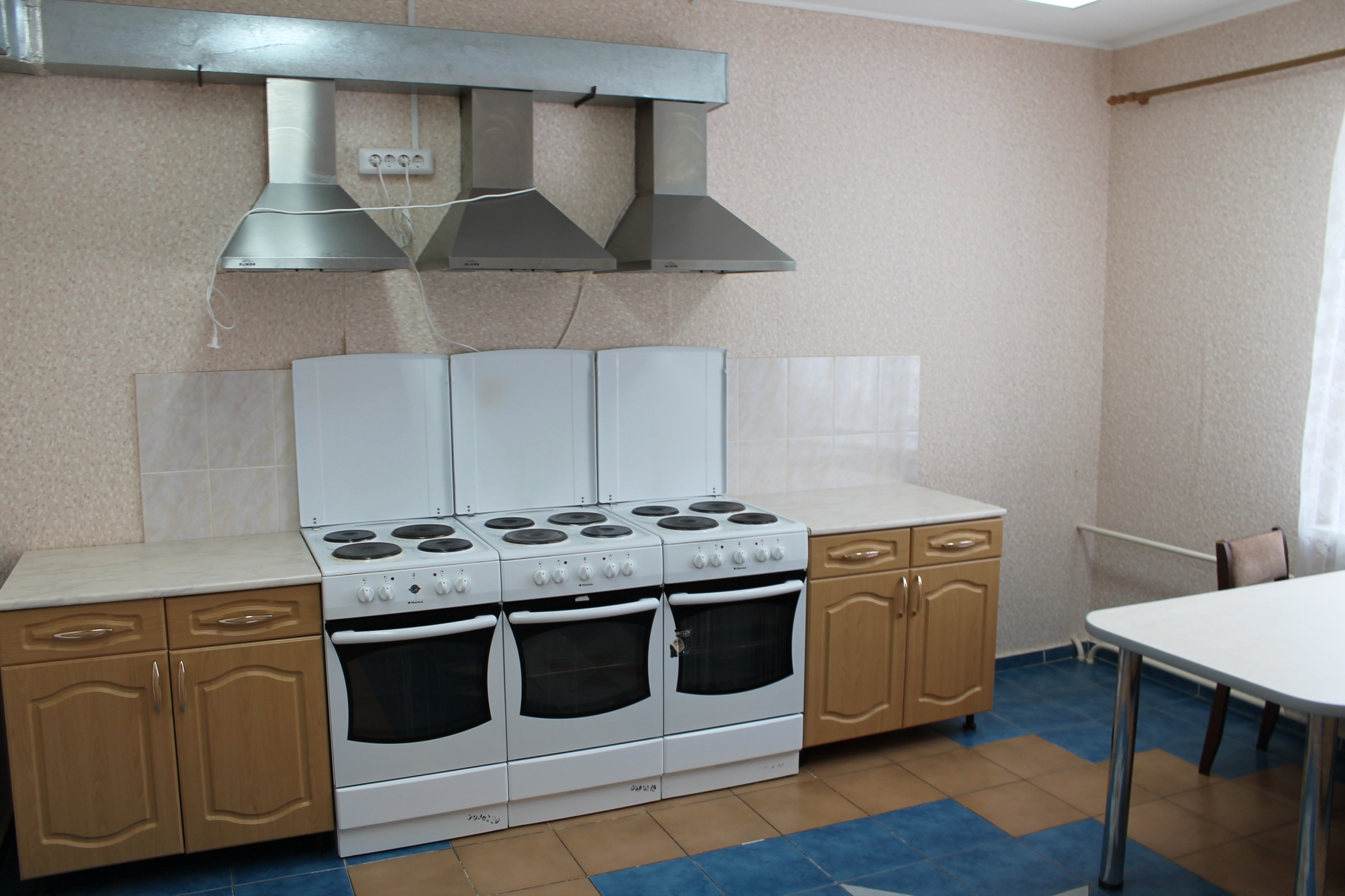 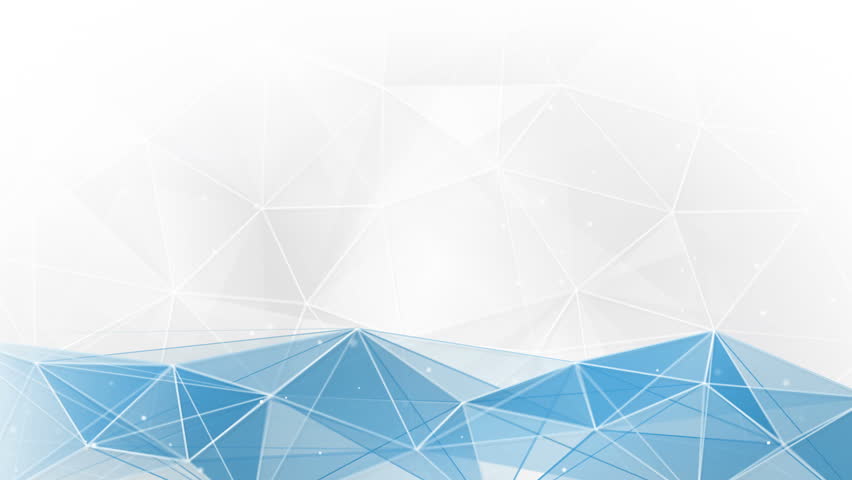 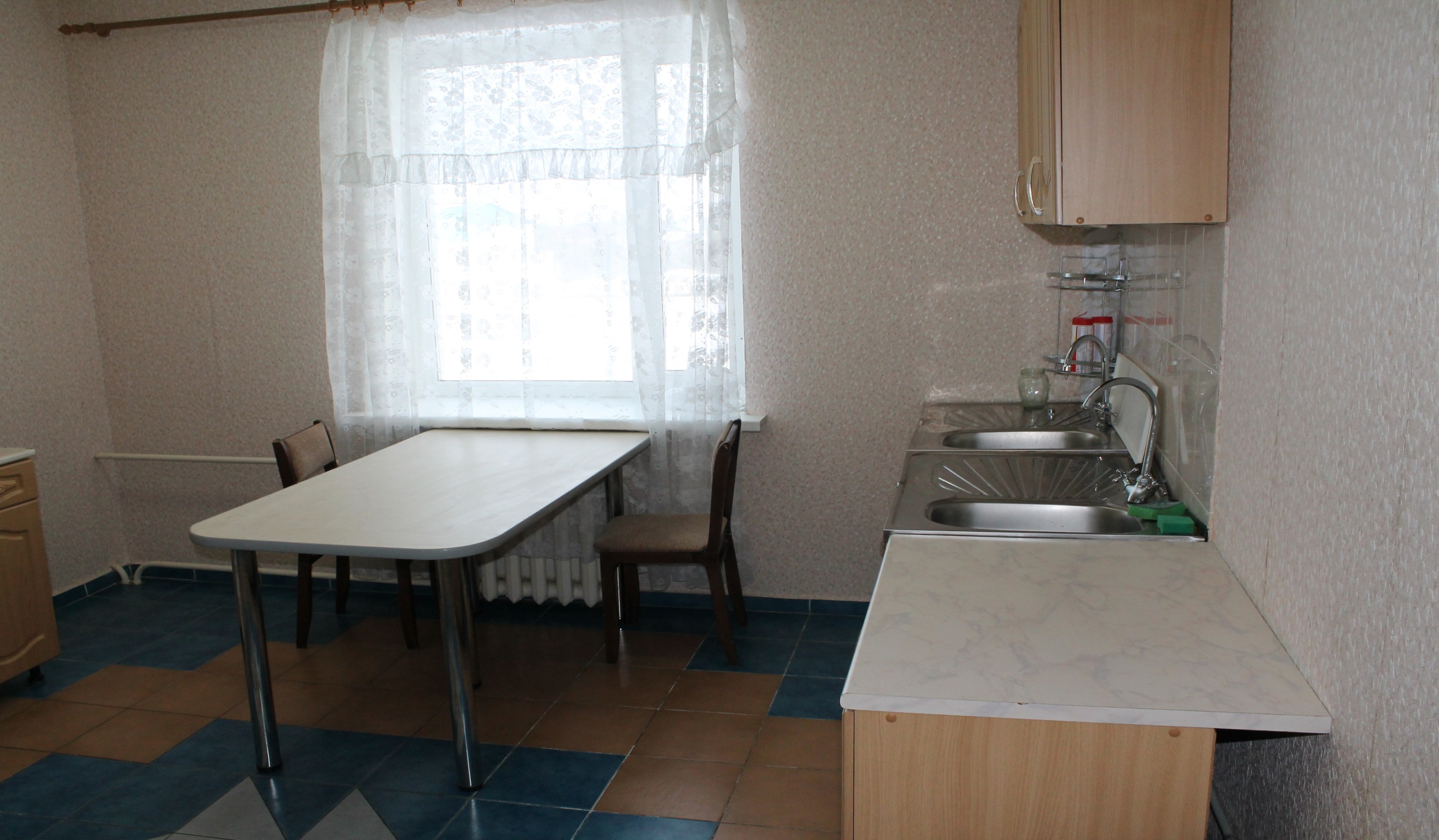 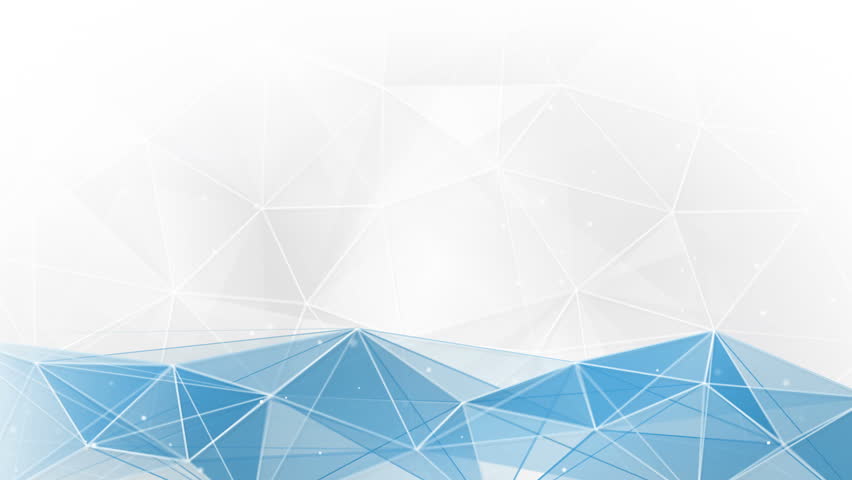 БЕСПЛАТНОЕ ПИТАНИЕ
Студентам ППКРС
Детям из многодетных семей
Детям-сиротам и детям, 
оставшимся без попечения родителей
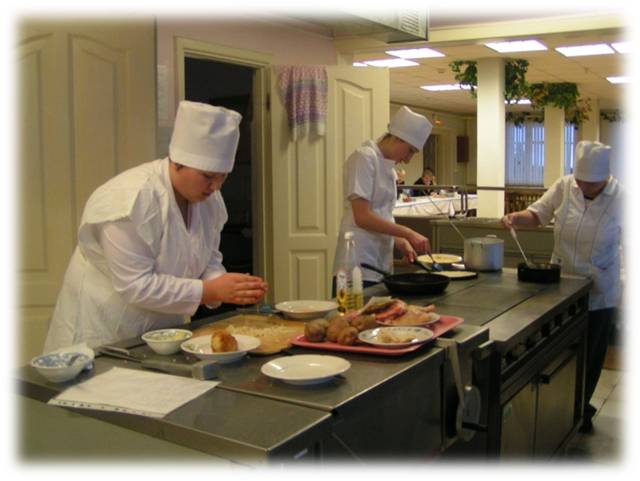 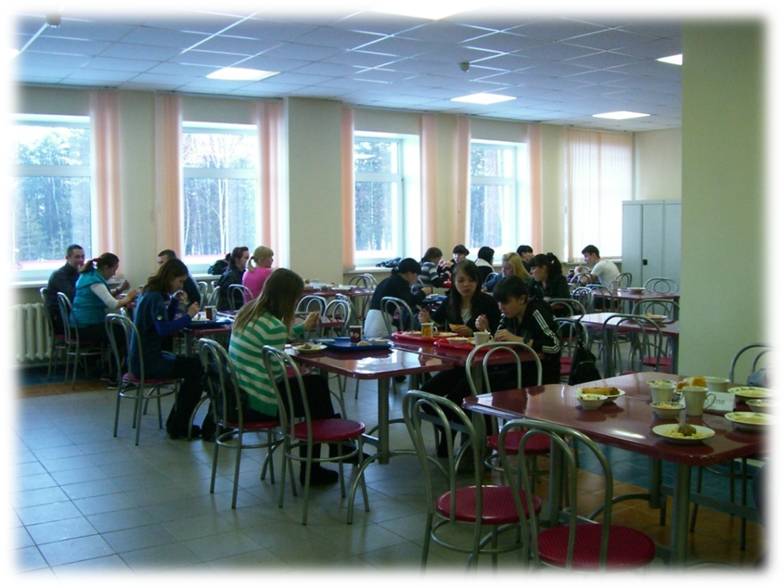 ПРОИЗВОДСТВЕННАЯ БАЗА
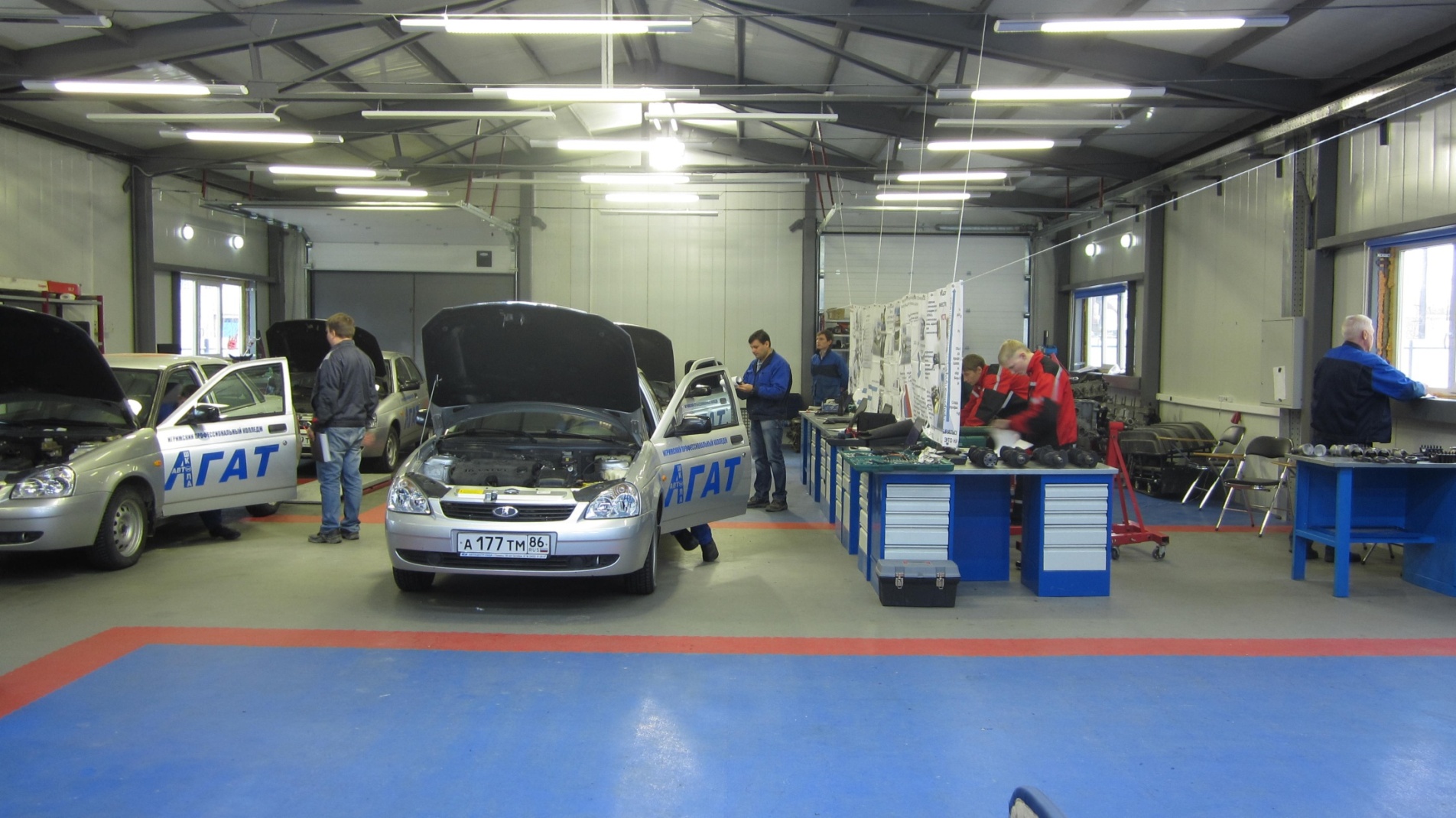 АТОШКОЛА «АГАТ»
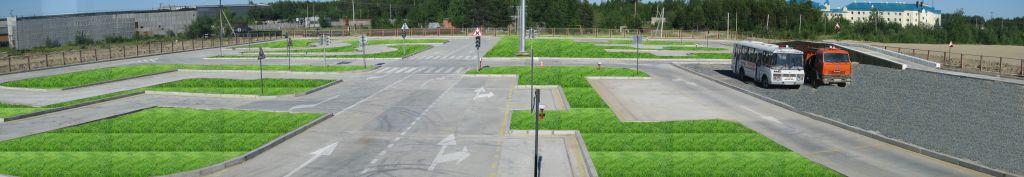 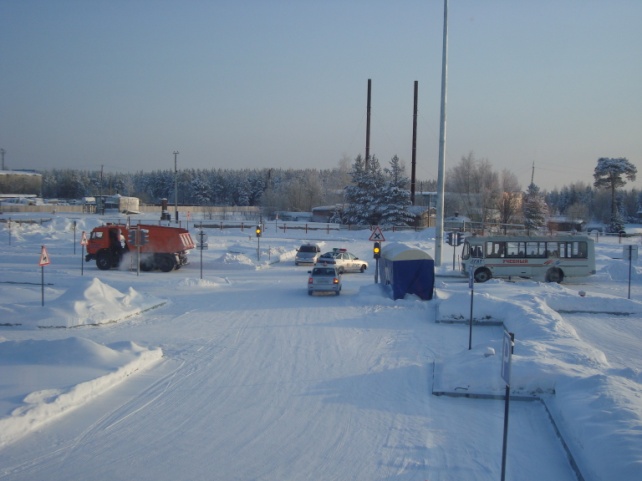 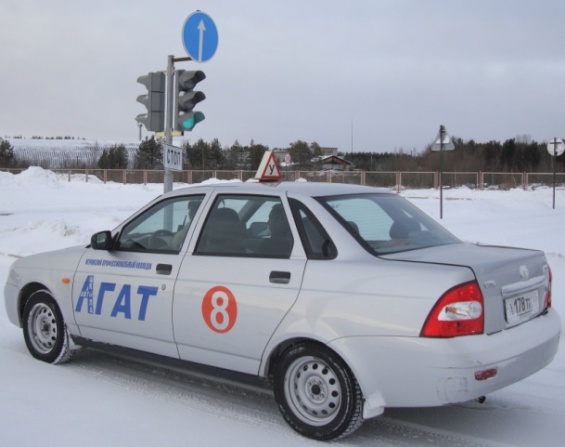 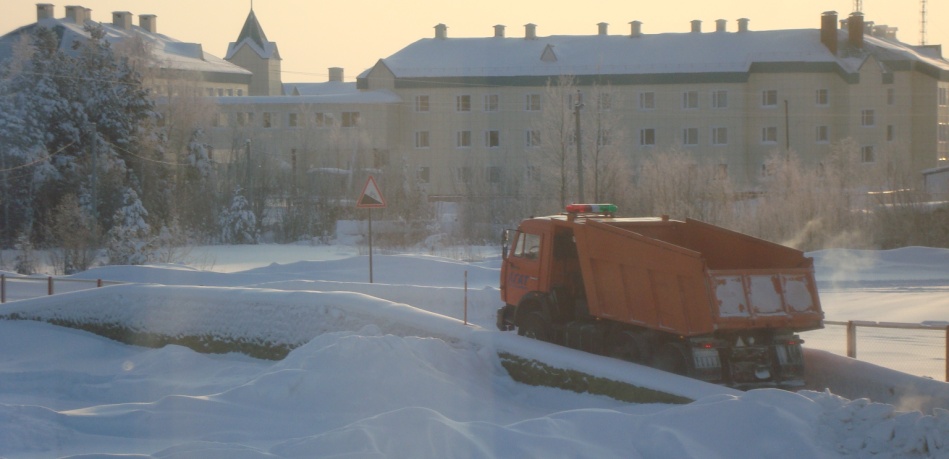 ЦЕНТР ЗДОРОВЬЯ
спортивный комплекс
галокамера
кабинет здоровья - БОС
медицинский кабинет
стоматологический кабинет
АКАДЕМИЧЕСКАЯ СТИПЕНДИЯ
Студентам, завершившим полугодие
на «4» и «5»  выплачивается академическая стипендия
СТУДЕНТАМ 
ППКРС  
1720,00 РУБ. 
В МЕСЯЦ
СТУДЕНТАМ ППССЗ  
2340,00 РУБ. 
В МЕСЯЦ
СОЦИАЛЬНАЯ СТИПЕНДИЯ
Студентам, предоставившим
 справку о признании семьи малообеспеченной, выплачивается социальная стипендия
2580,00 РУБ. 
В МЕСЯЦ
БЕСПЛАТНОЕ ПИТАНИЕ
Студентам ППКРС
Детям из многодетных семей
Детям-сиротам и детям, 
оставшимся без попечения родителей
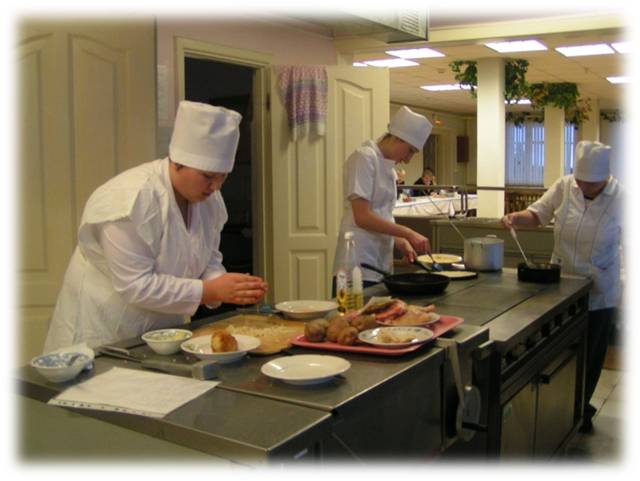 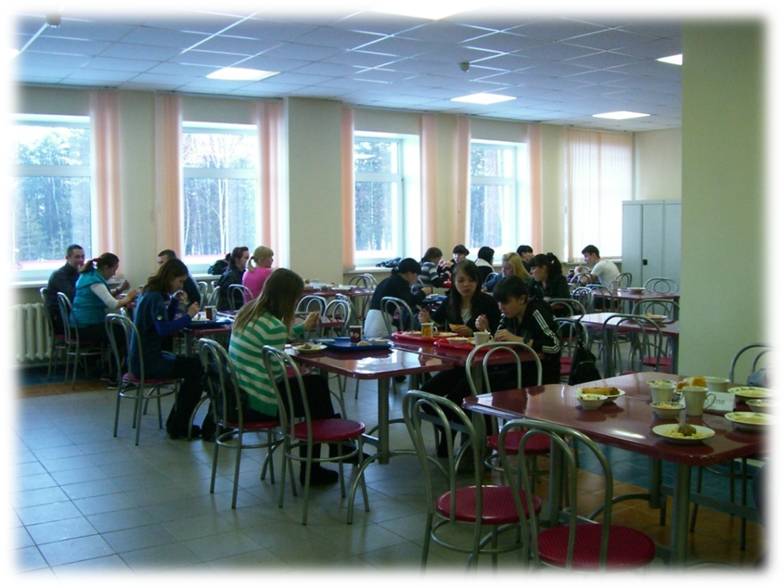 ОБЩЕЖИТИЕ
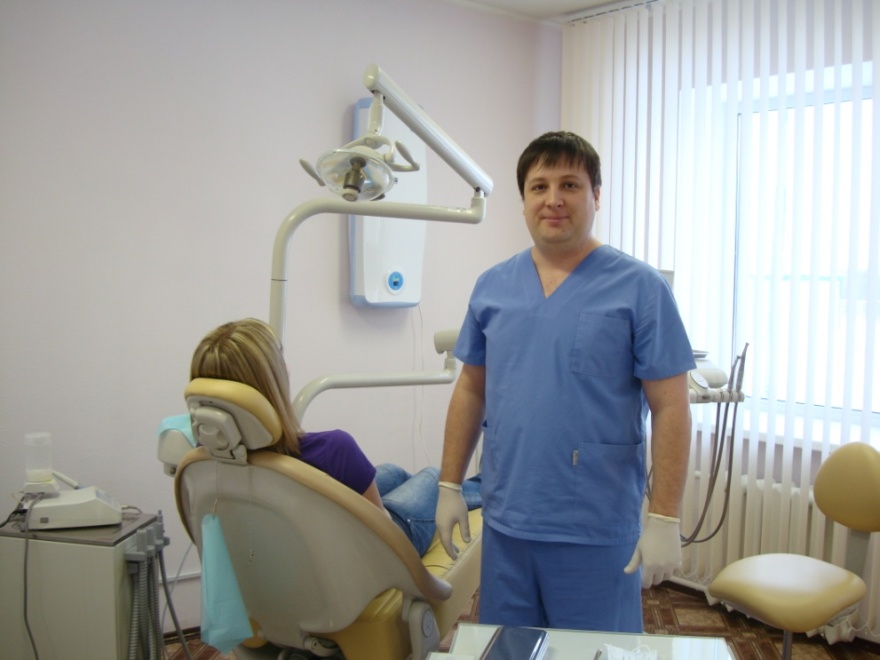 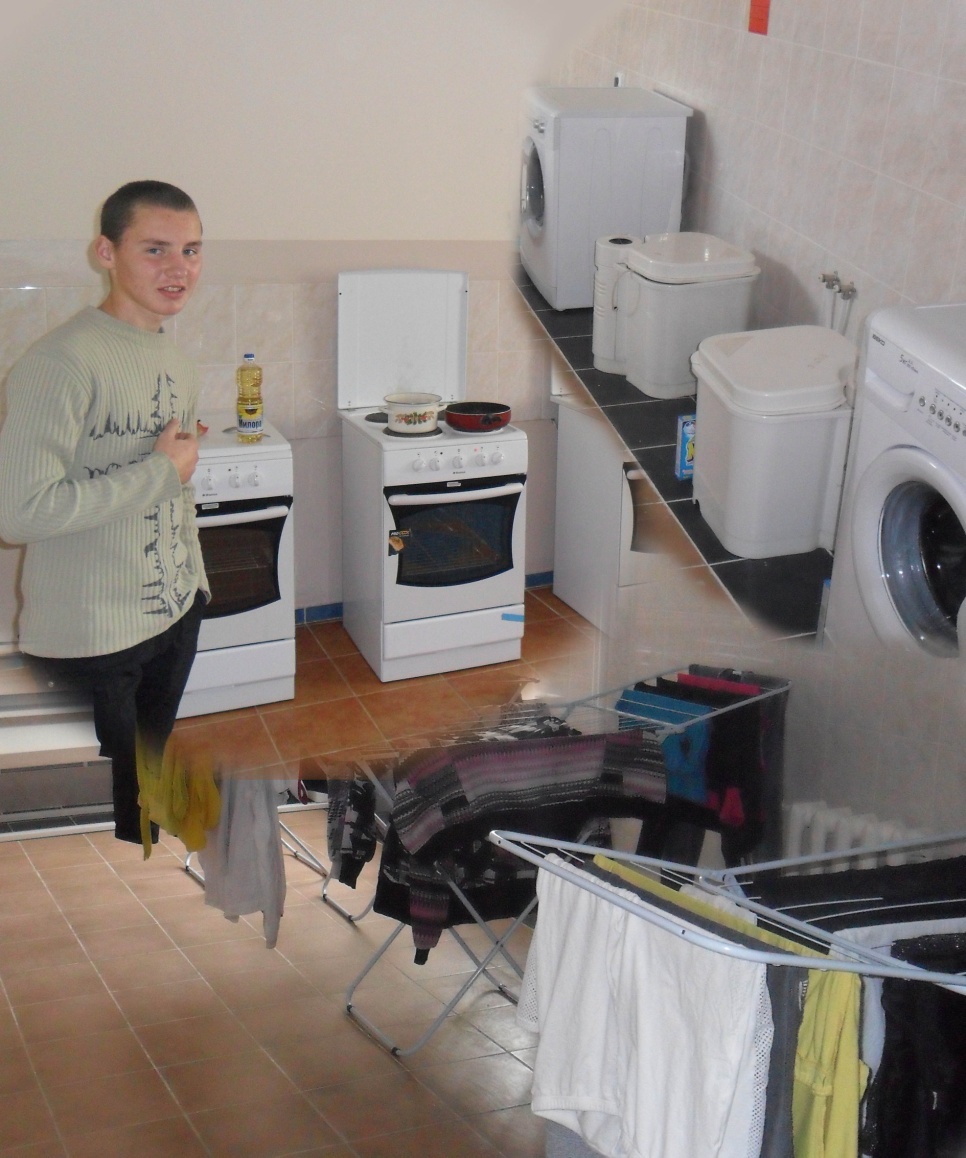 172 РУБ. 
В МЕСЯЦ
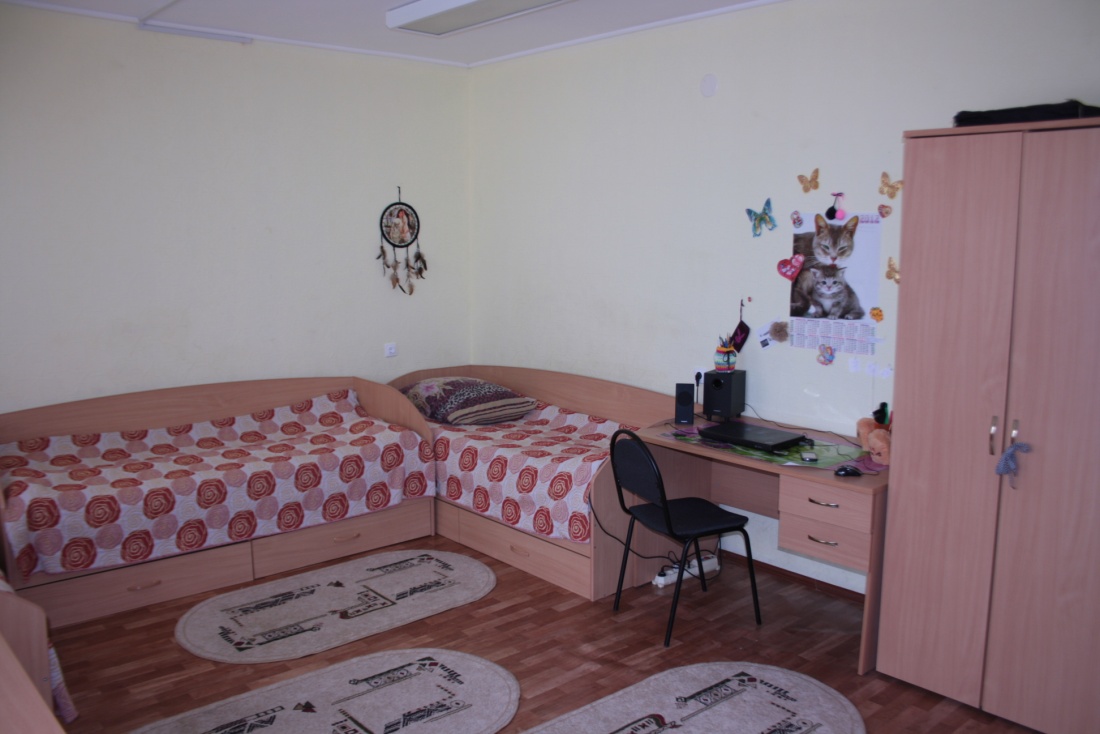 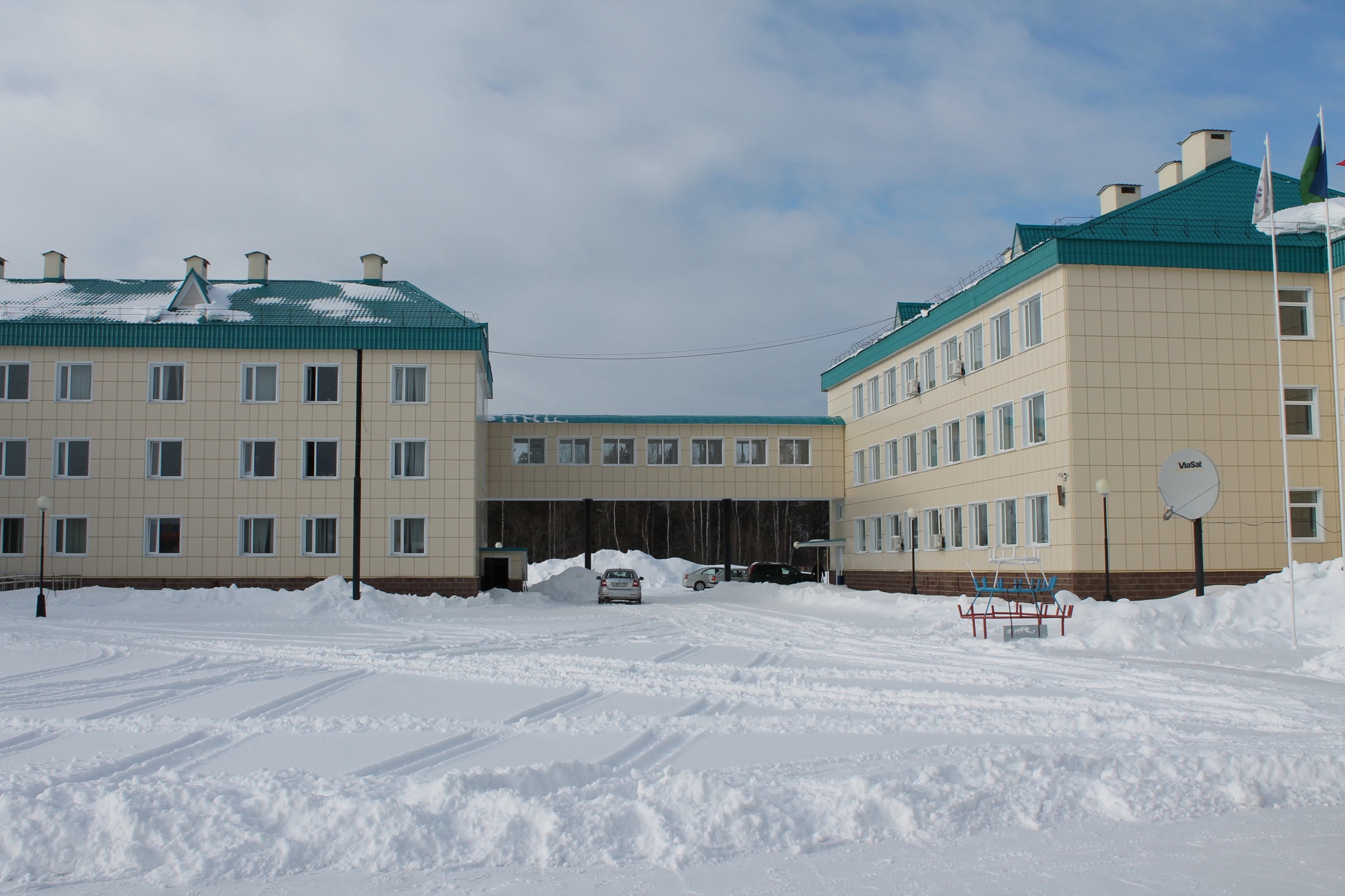 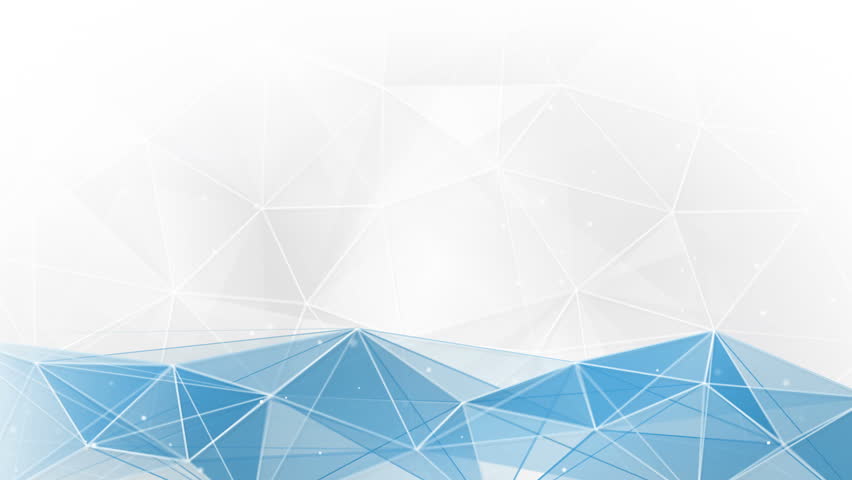 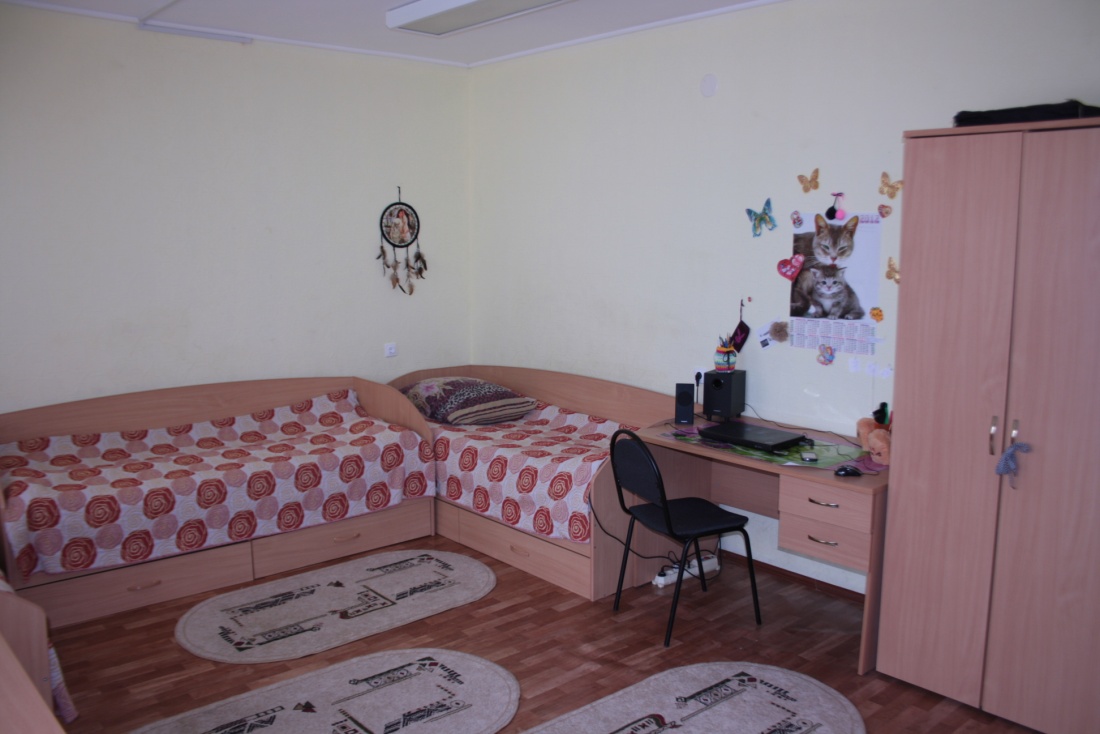 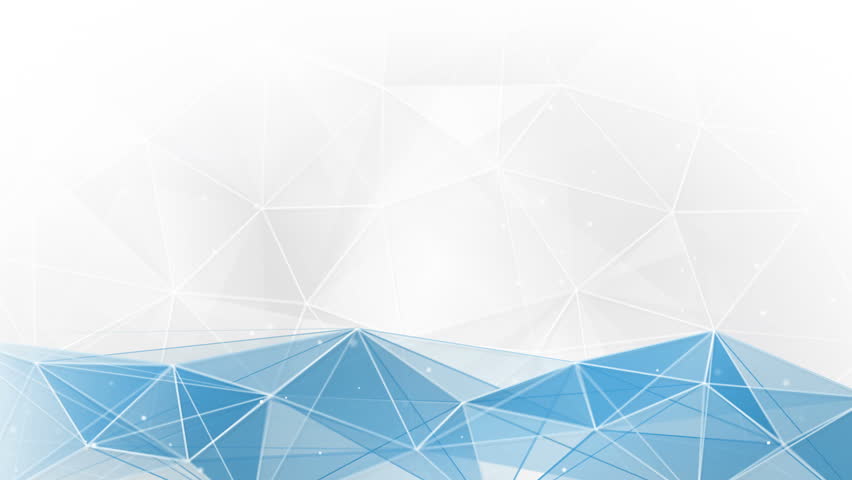 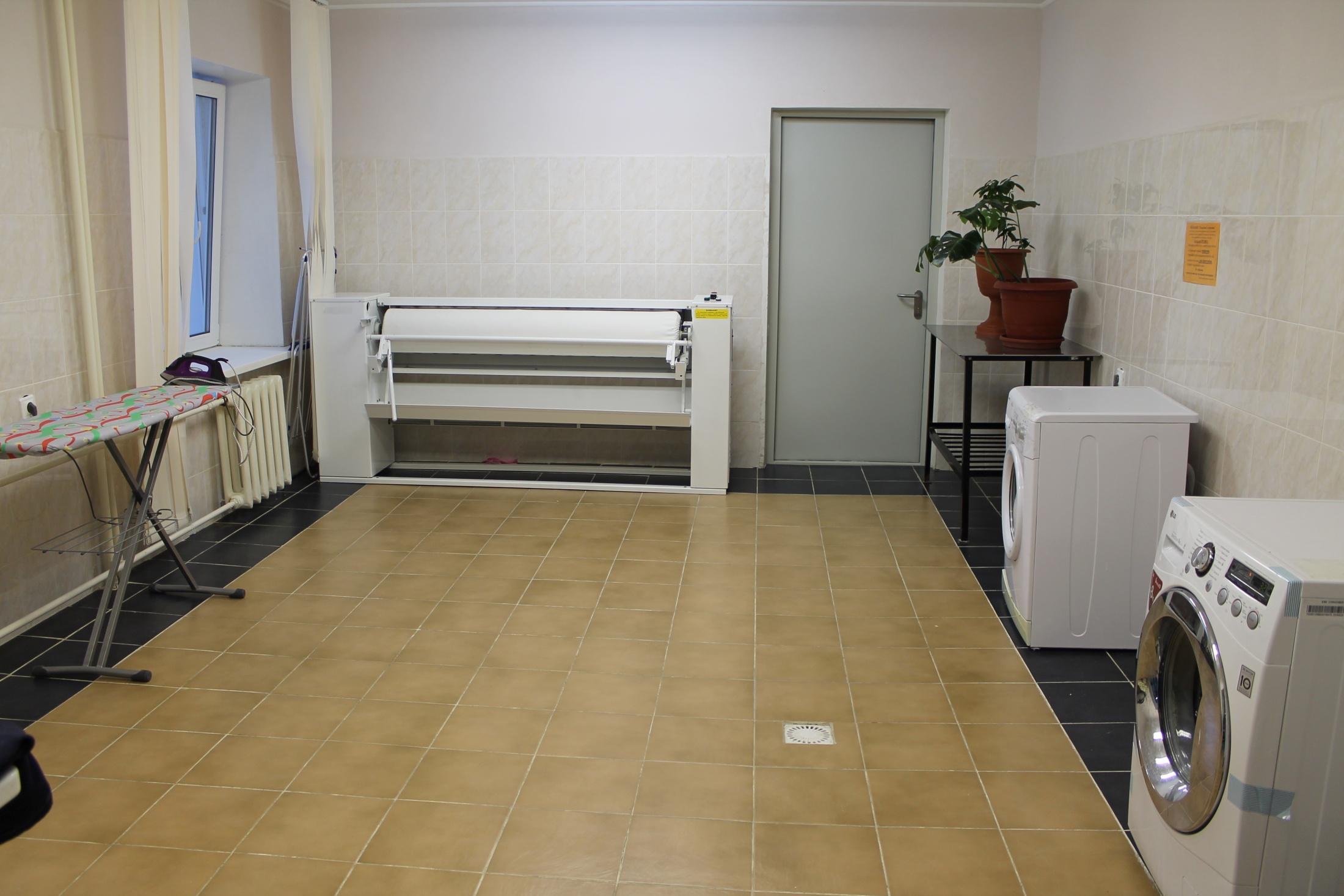 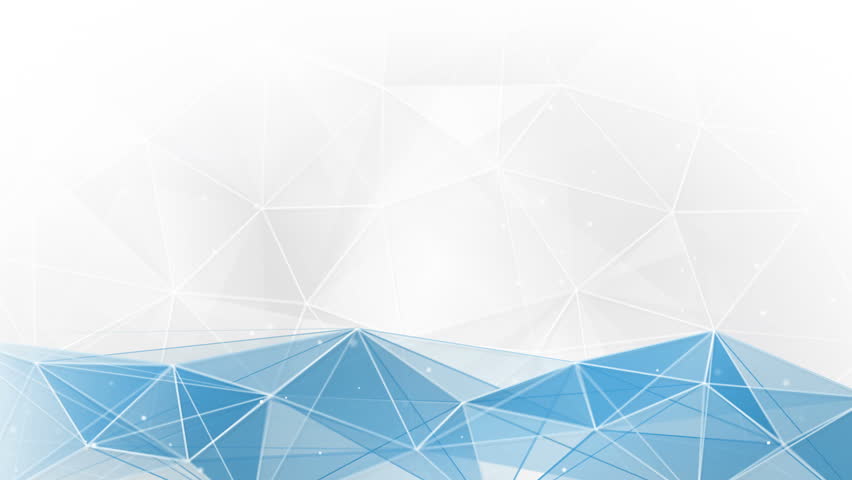 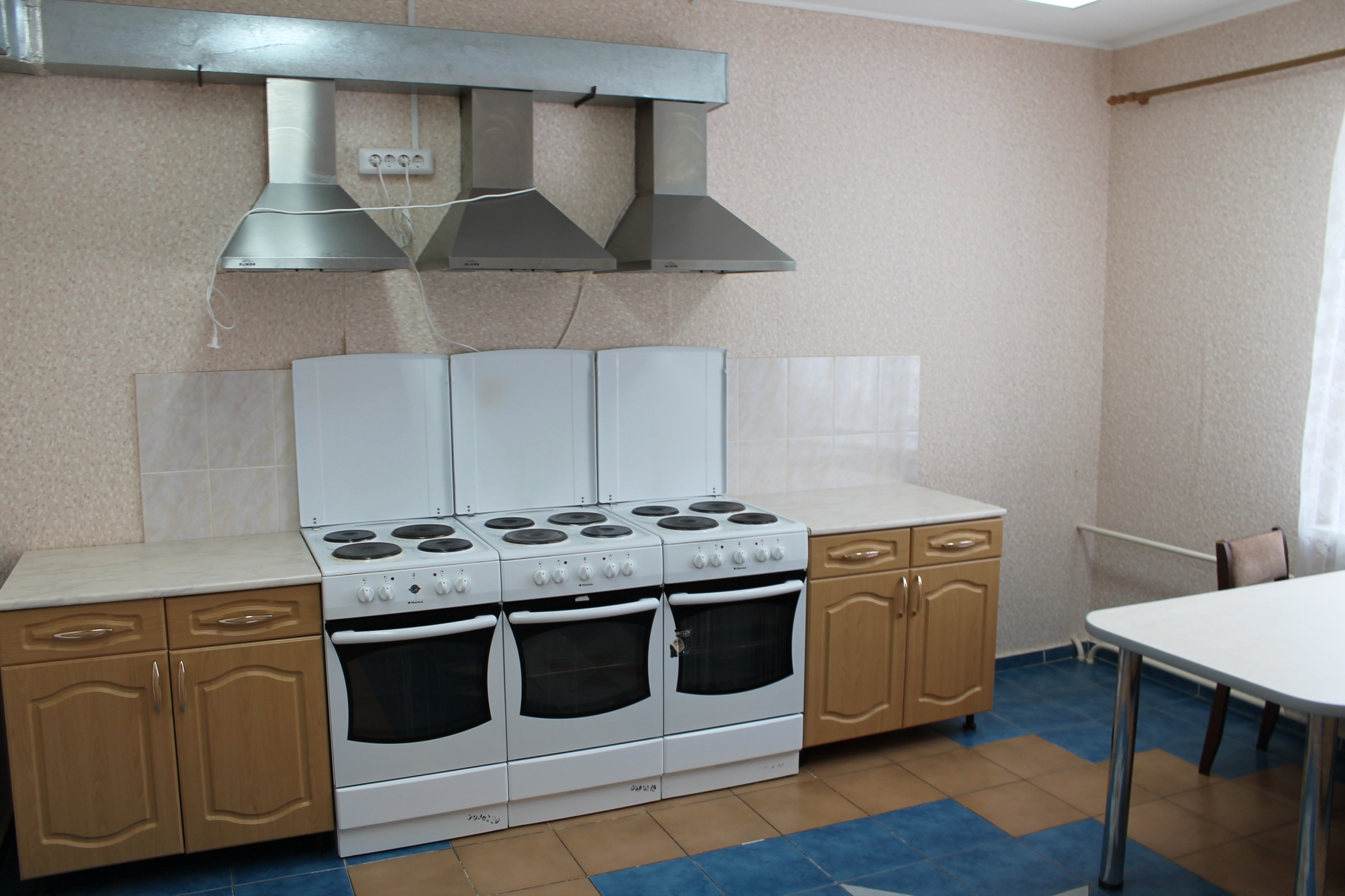 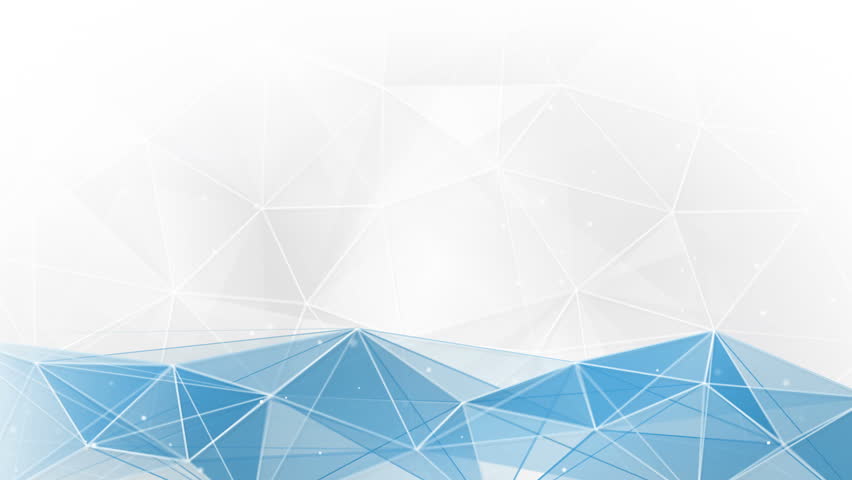 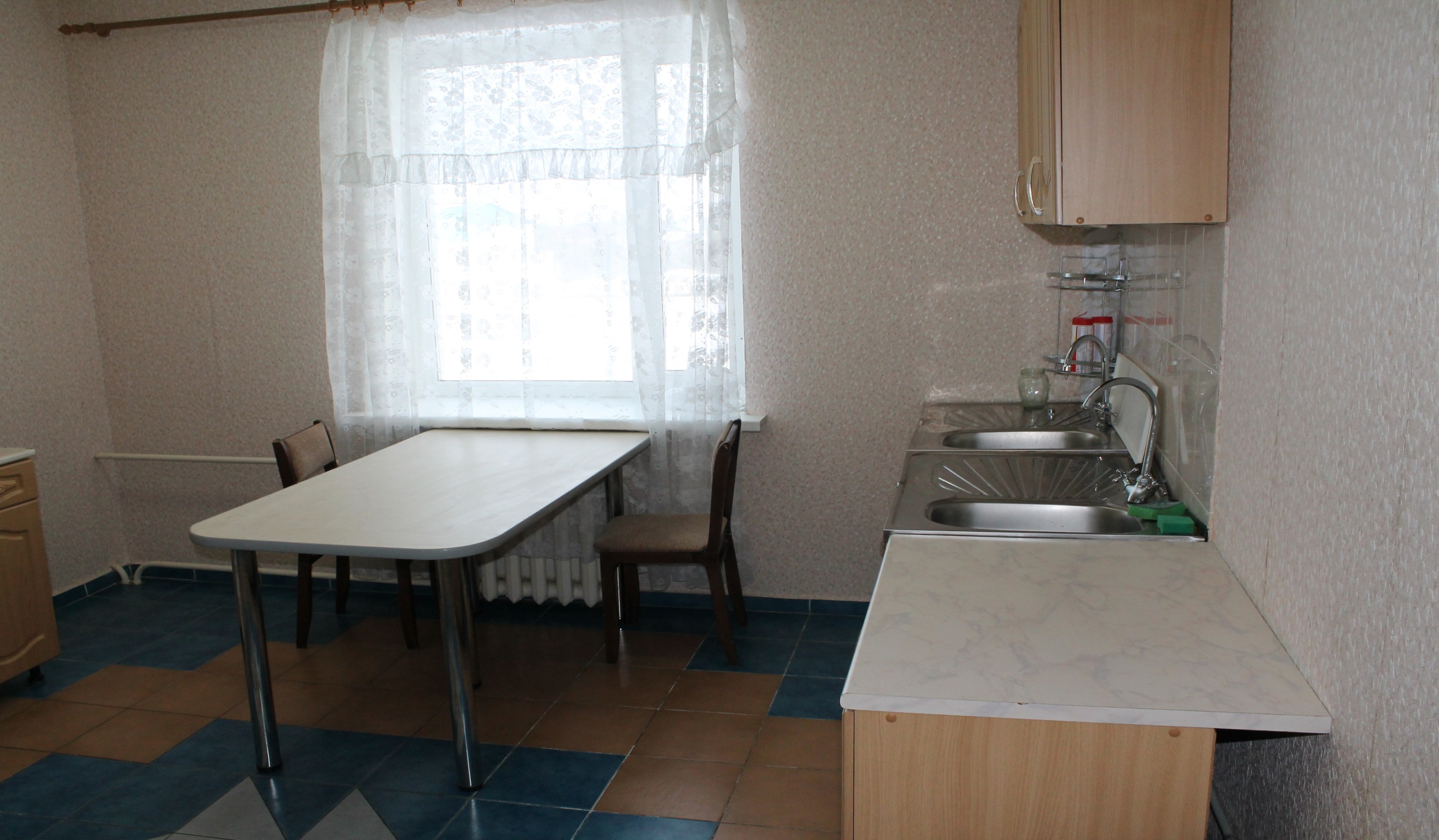 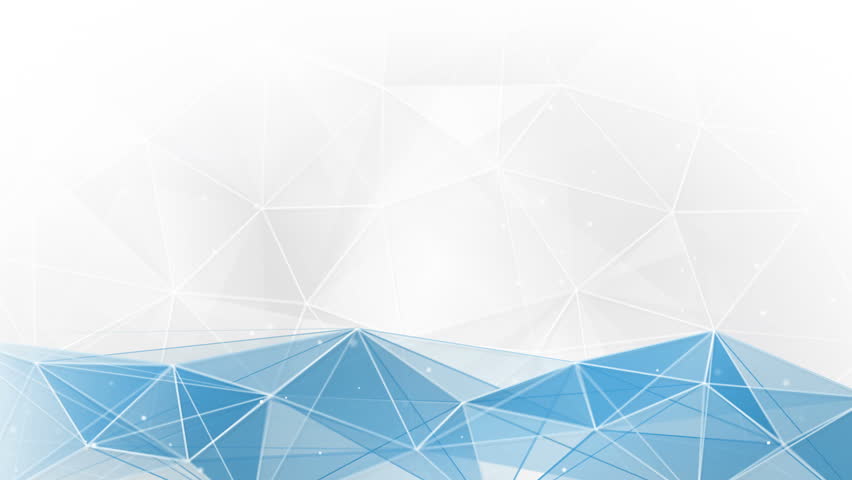 ПРИЕМНАЯ КАМПАНИЯ 2023
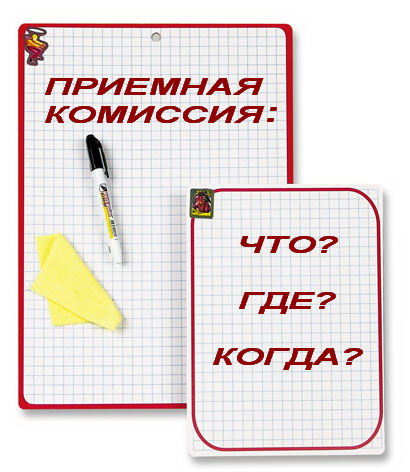 без результатов ЕГЭ
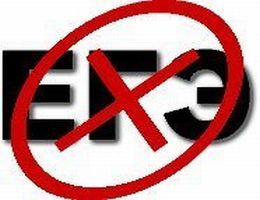 бесплатно
по конкурсу аттестатов
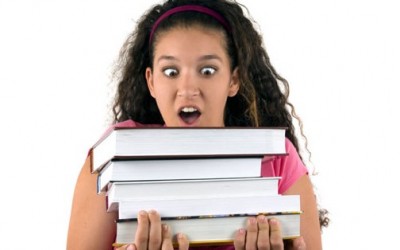 отсрочка от армии
ДАТЫ
1 июня начало приема документов
10 августа завершение приема документов на специальность «Дошкольное образование»
15 августа завершение приема документов на очную форму обучения
16-20 августа зачисление на очную форму обучения
1 сентября начало обучение
ДОКУМЕНТЫ
паспорт;
аттестат;
фото – 4 шт.;
СНИЛС.
ОЧНОЕ ОБУЧЕНИЕ
25 бюджетных мест 
по каждой специальности
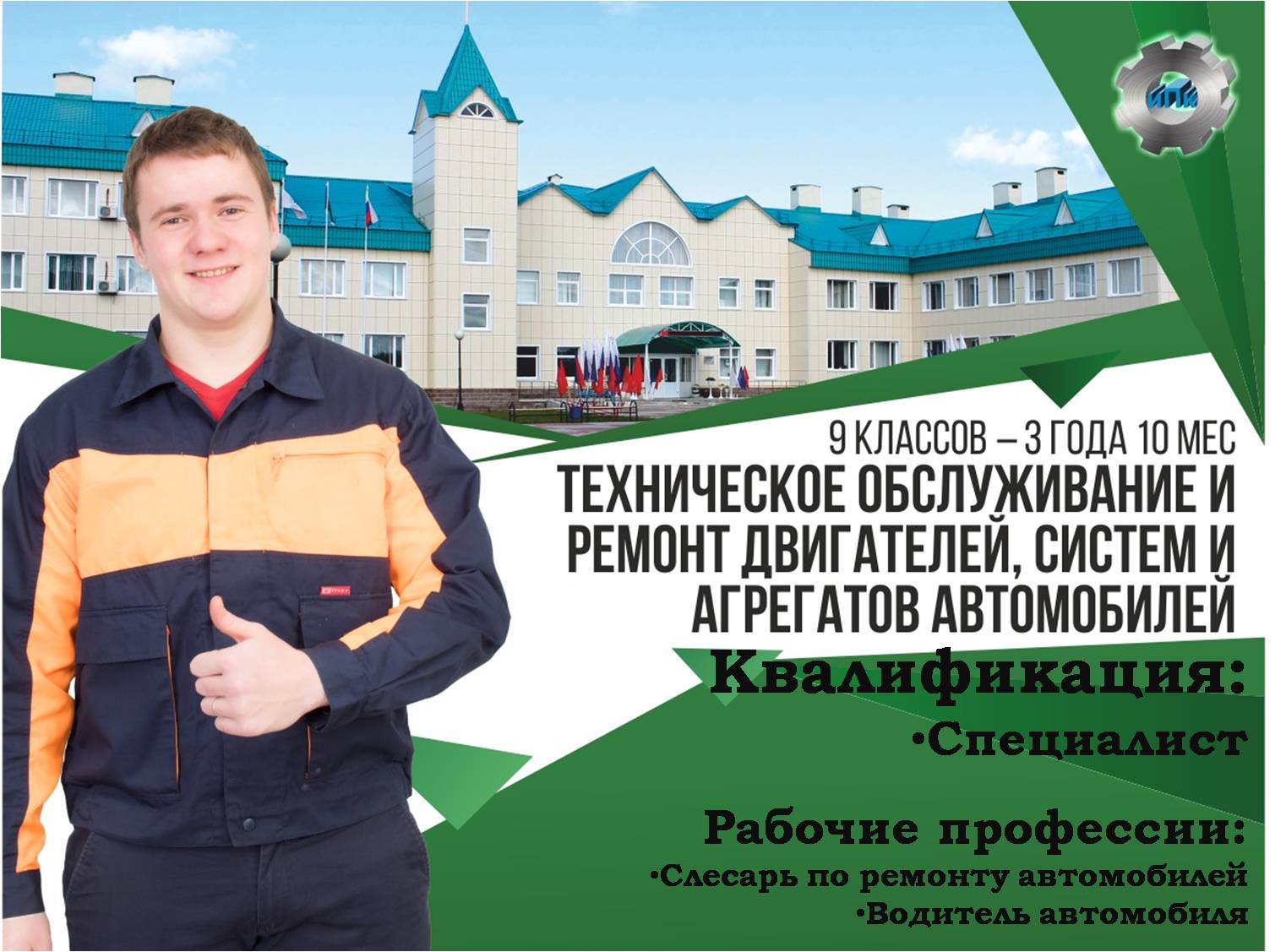 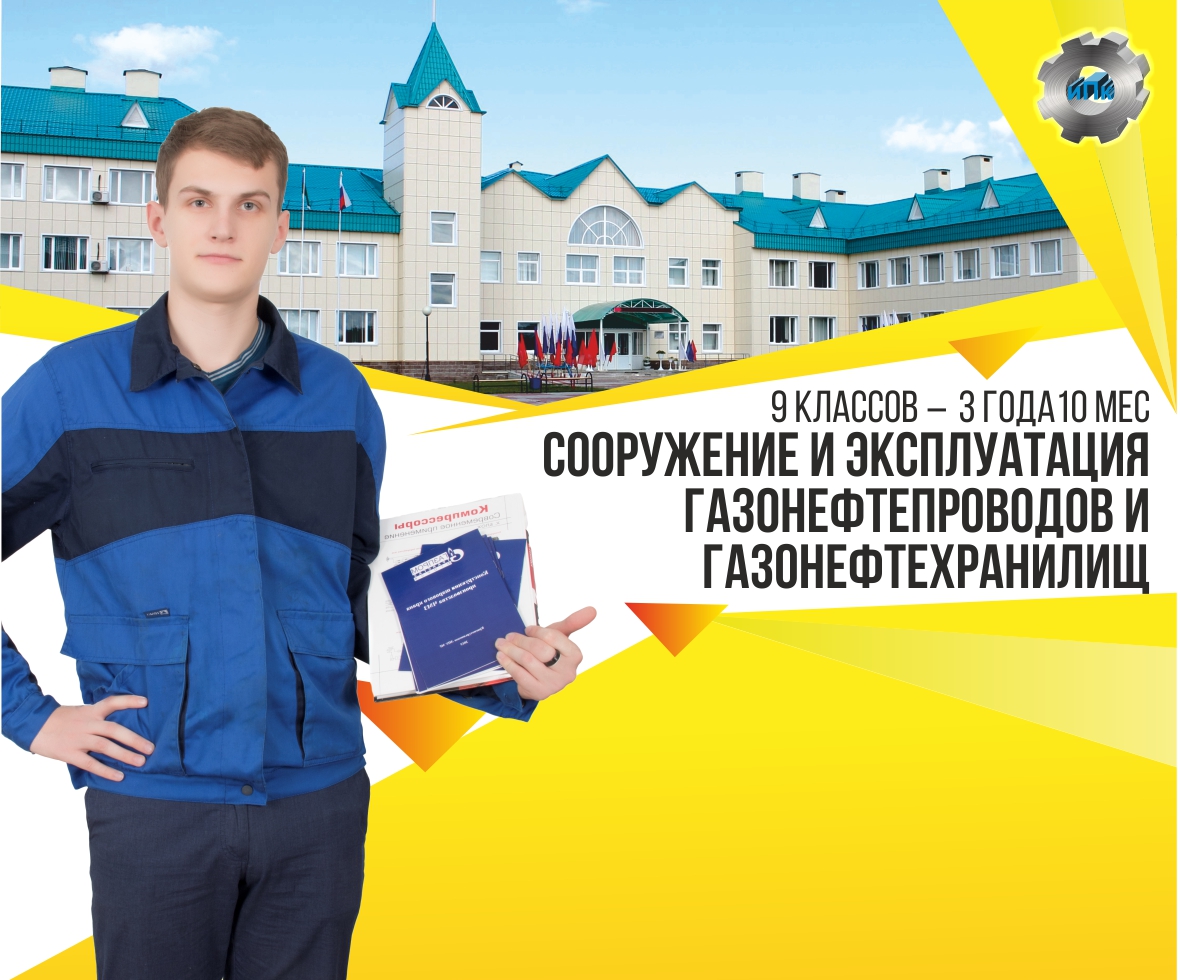 Квалификация:
Техник

Рабочие профессии:
Монтажник технологических трубопроводов
Трубопроводчик линейный
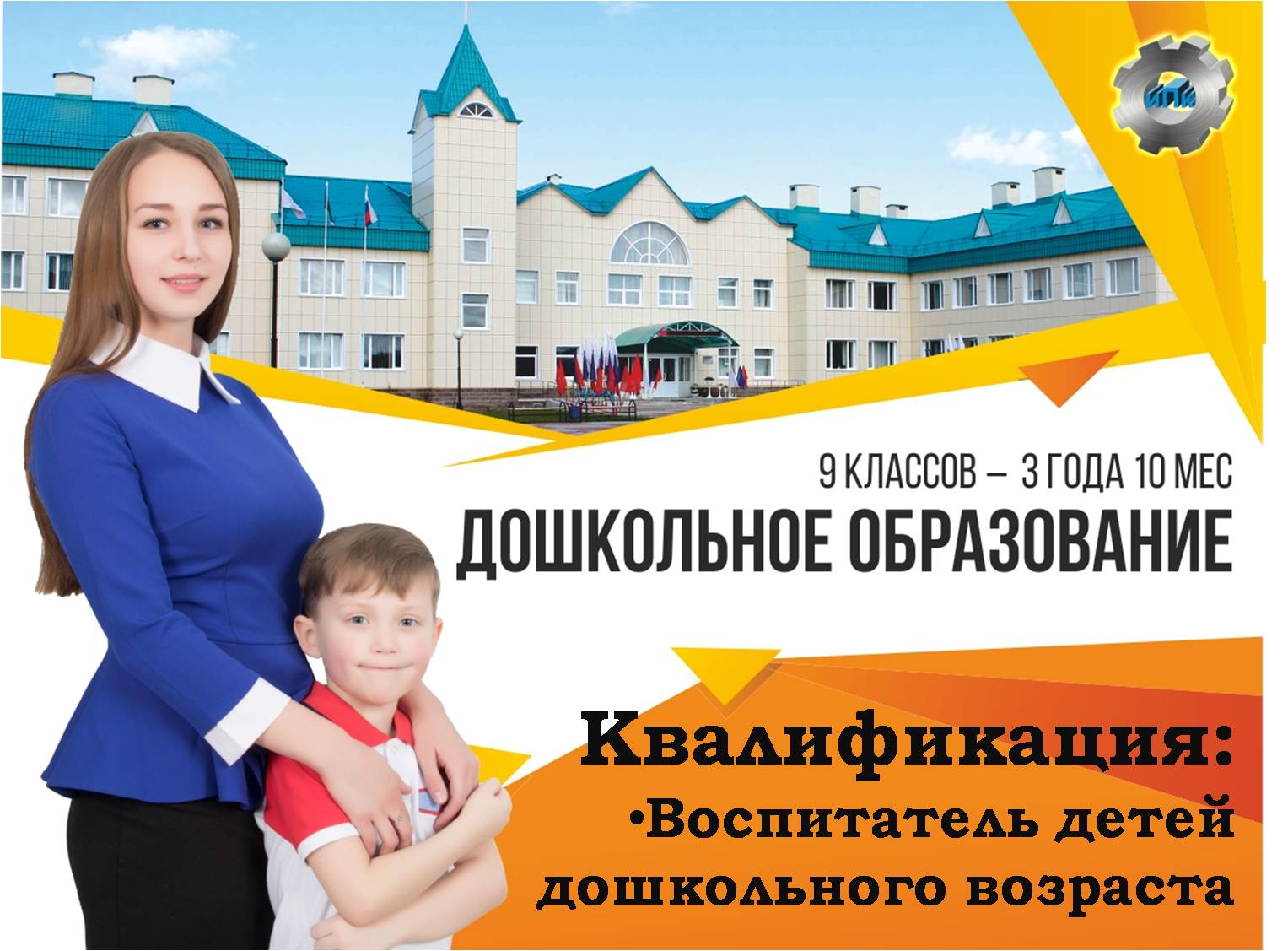 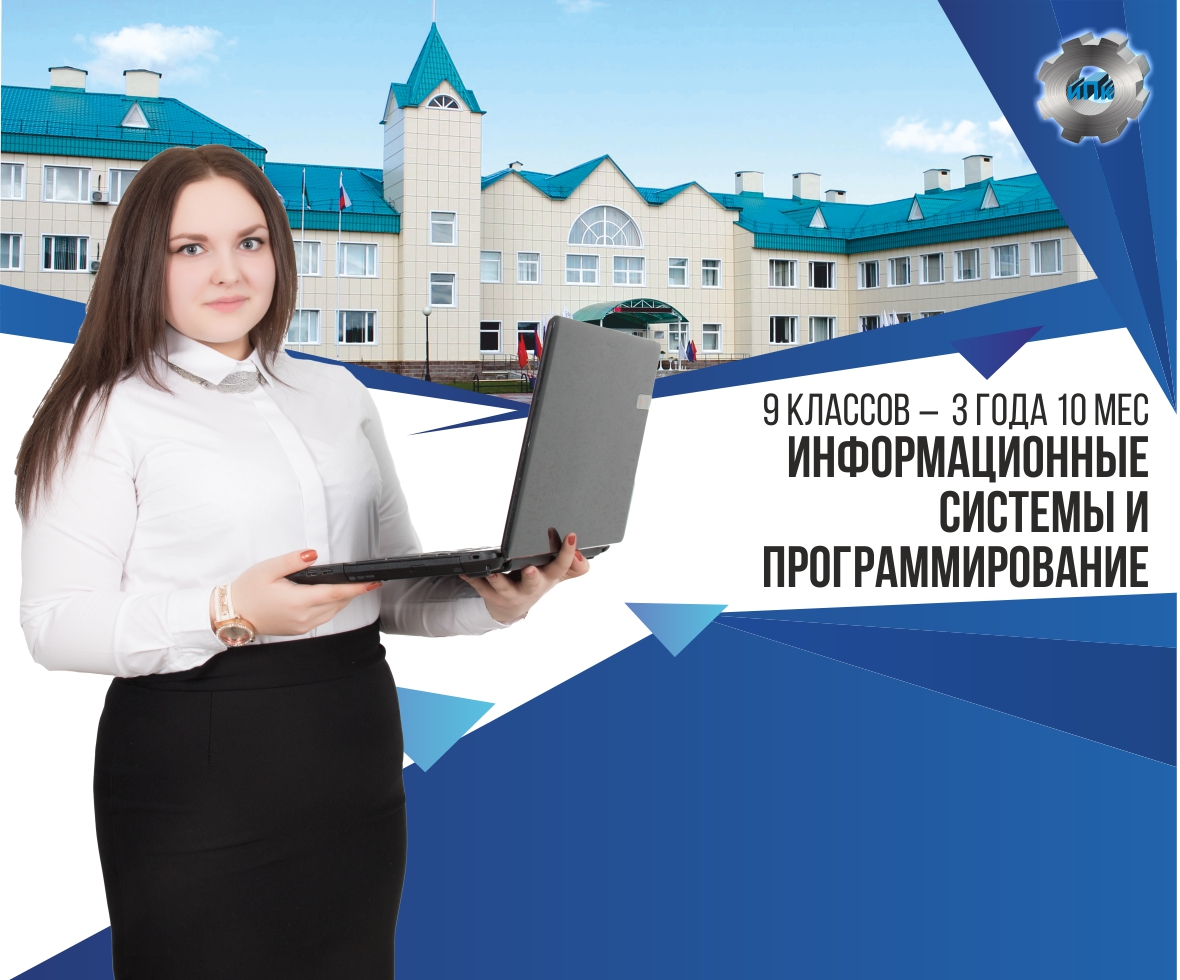 Квалификация:
Специалист по информационным 
системам
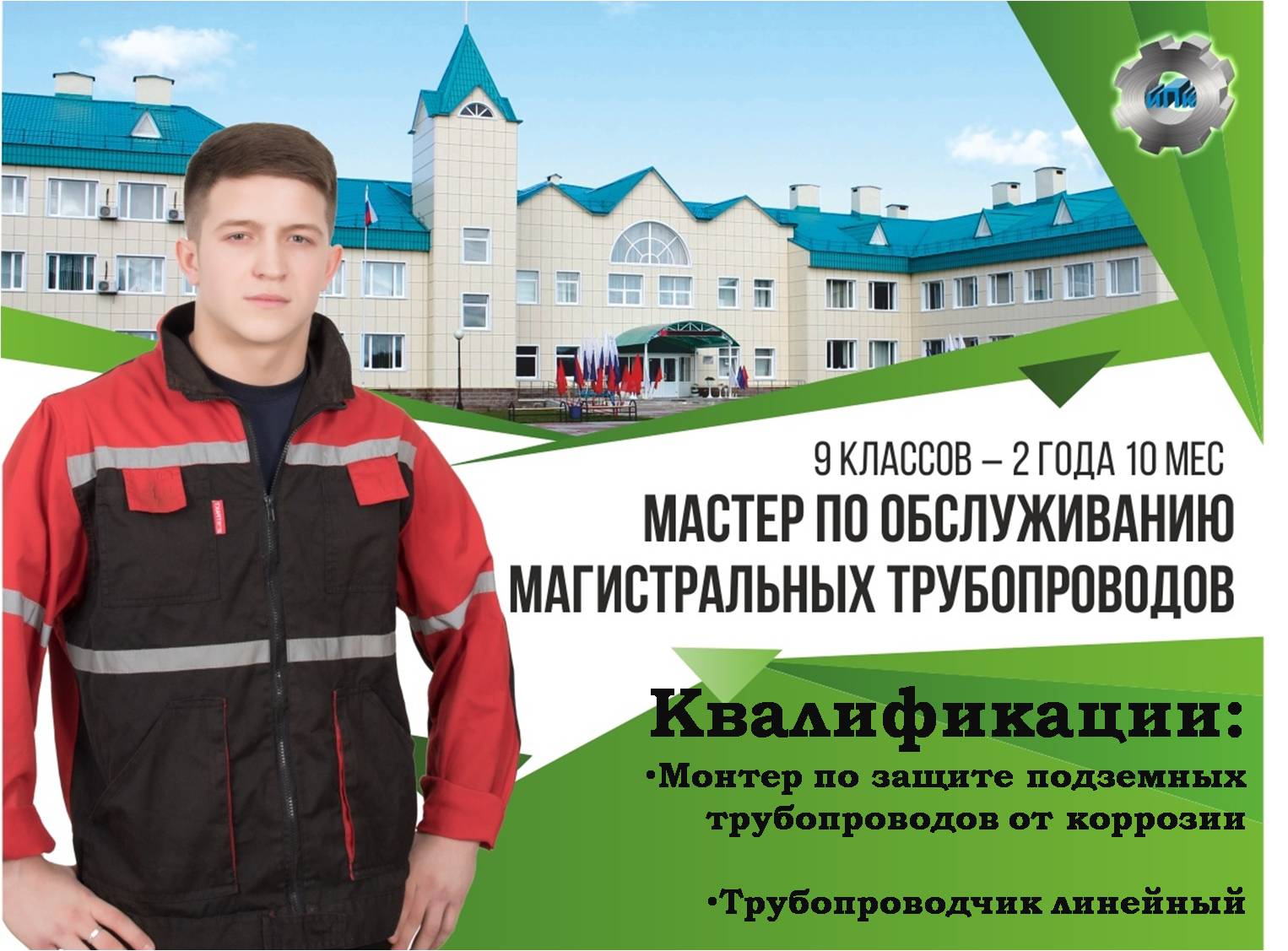 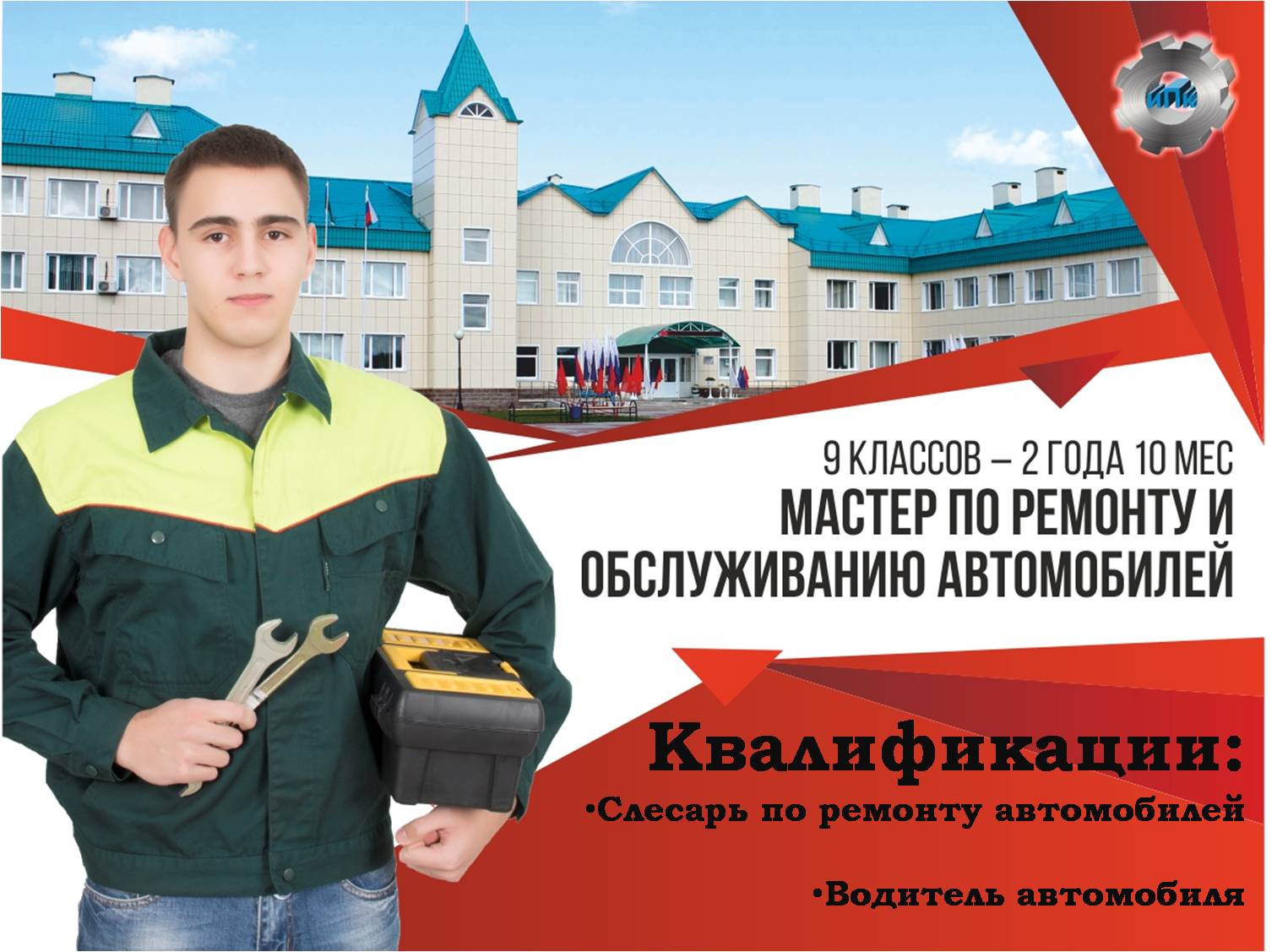 9 КЛАССОВ – 1 ГОД 10 МЕС
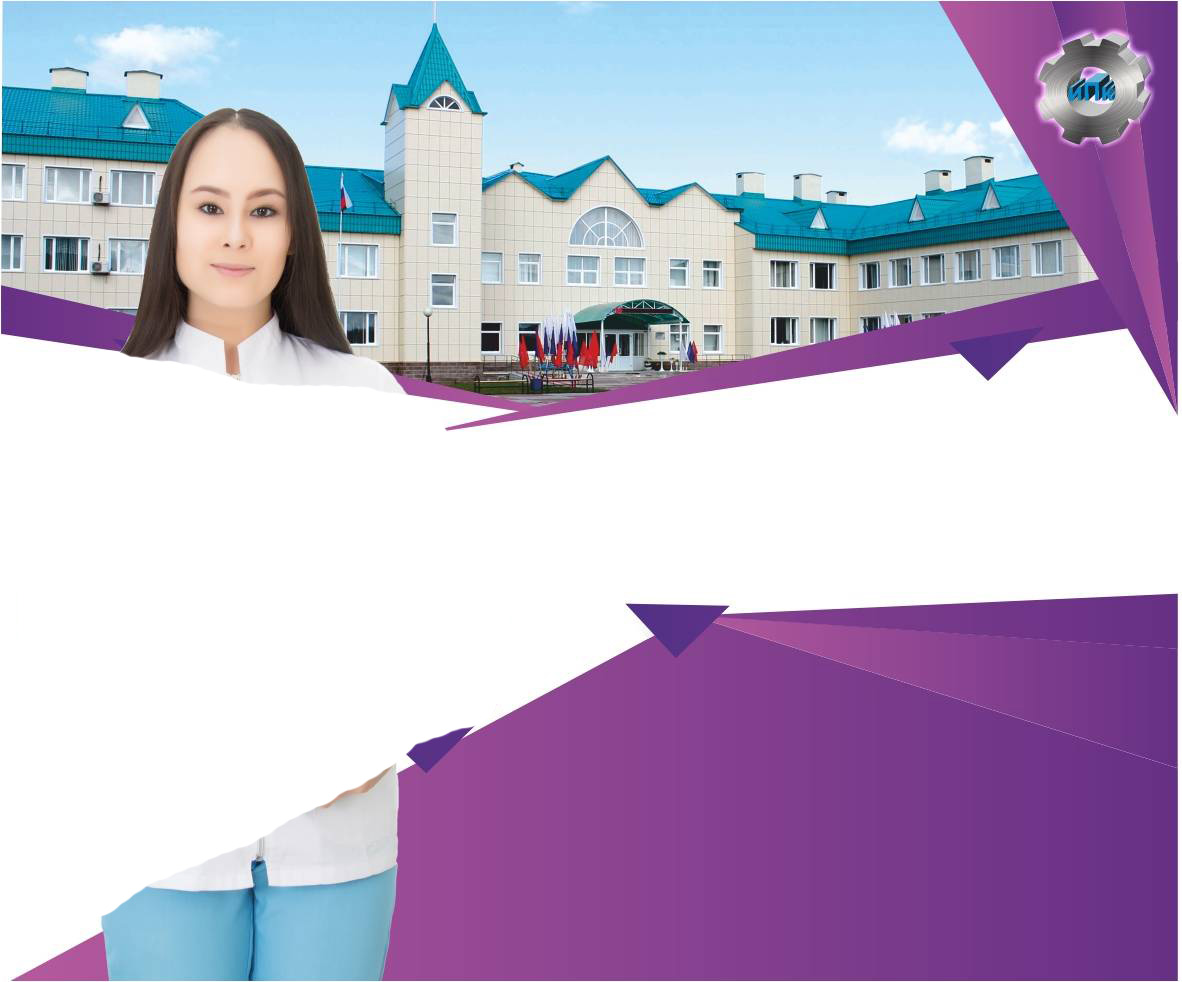 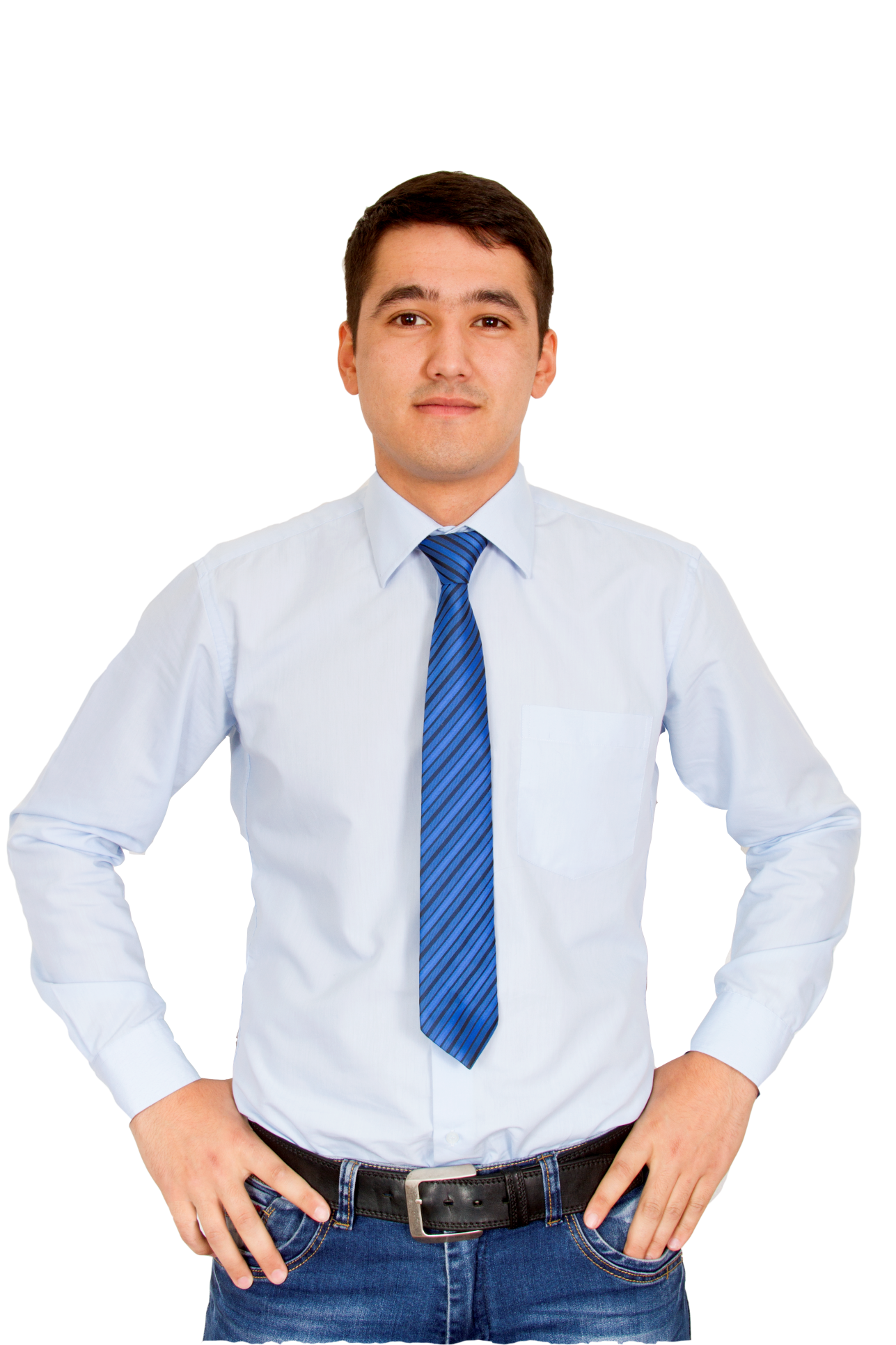 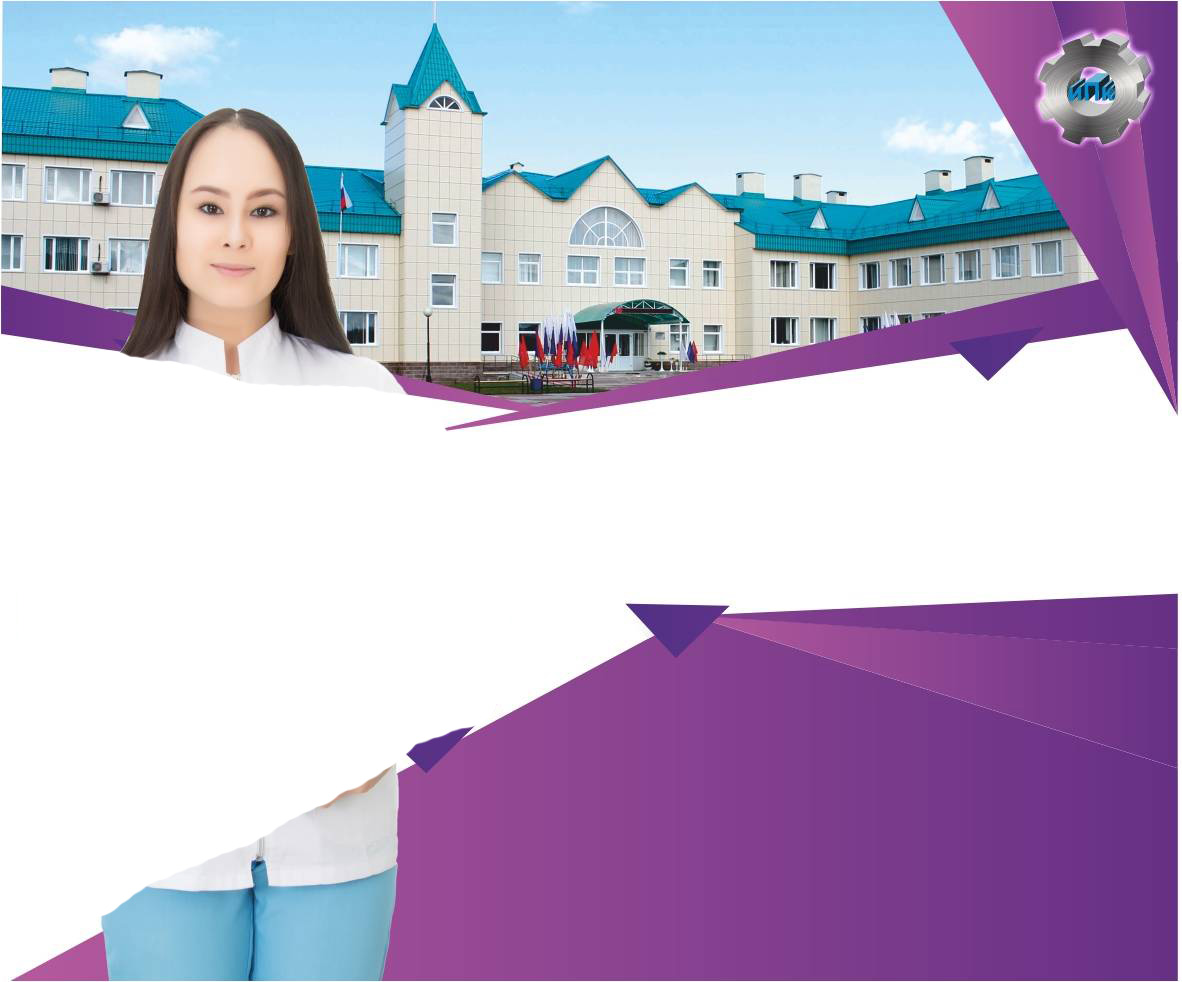 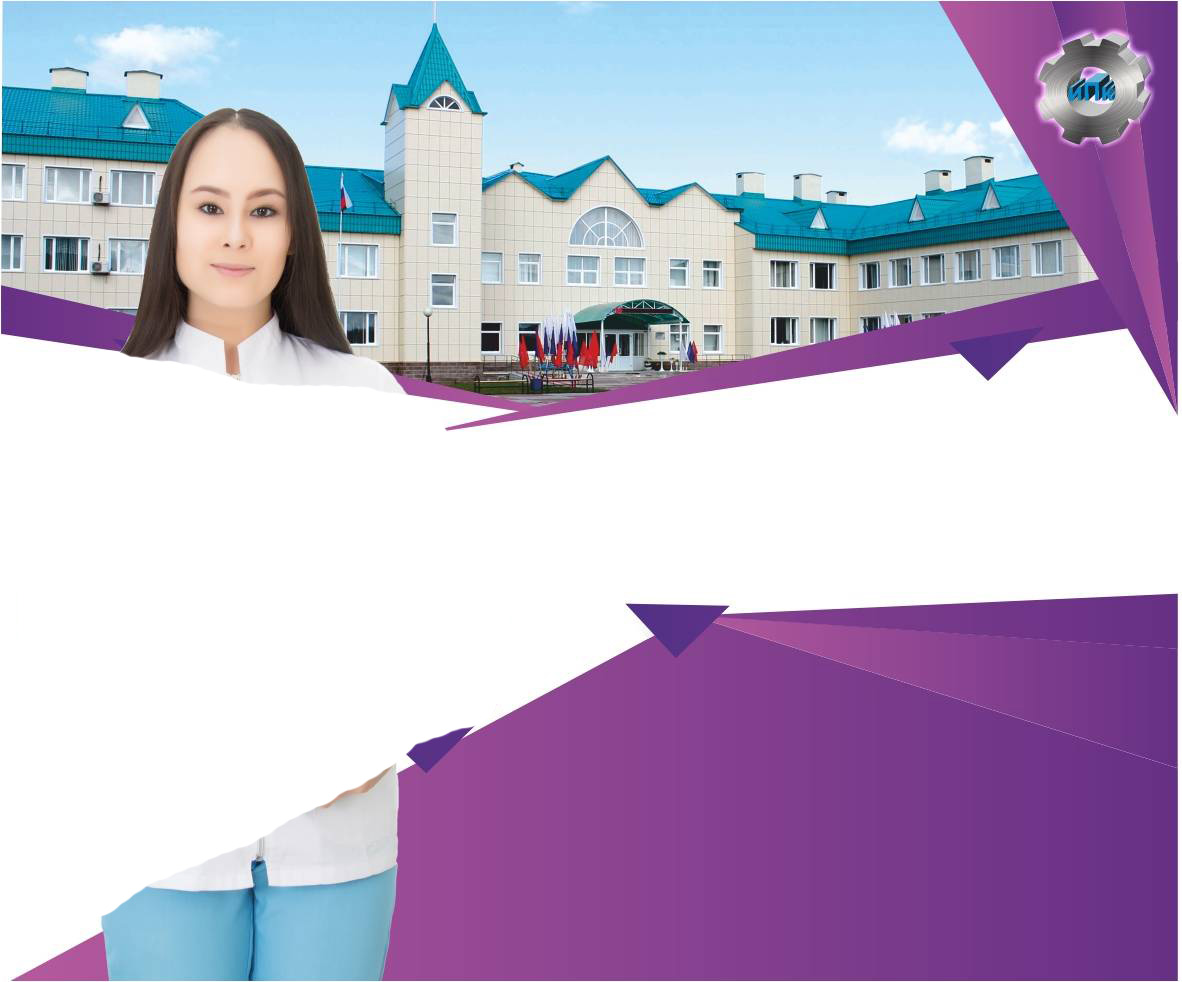 9 КЛАССОВ – 1 ГОД 10 МЕС
ОПЕРАТОР ИНФОРМАЦИОННЫХ СИСТЕМ И РЕСУРСОВ
Квалификация:
оператор информационных систем и ресурсов
МЫ В СЕТИ ИНТЕРНЕТ
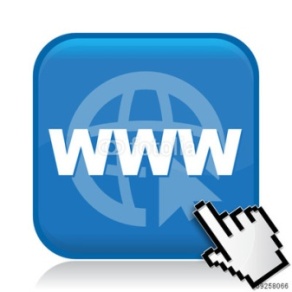 www.ipcollege.ru
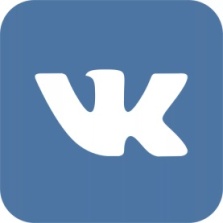 vk.com/ipcollege
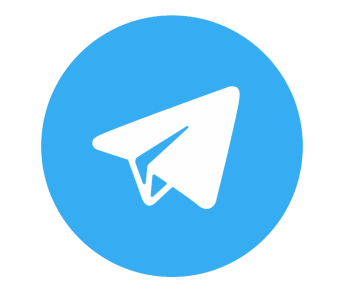 https://t.me/ipk_priem